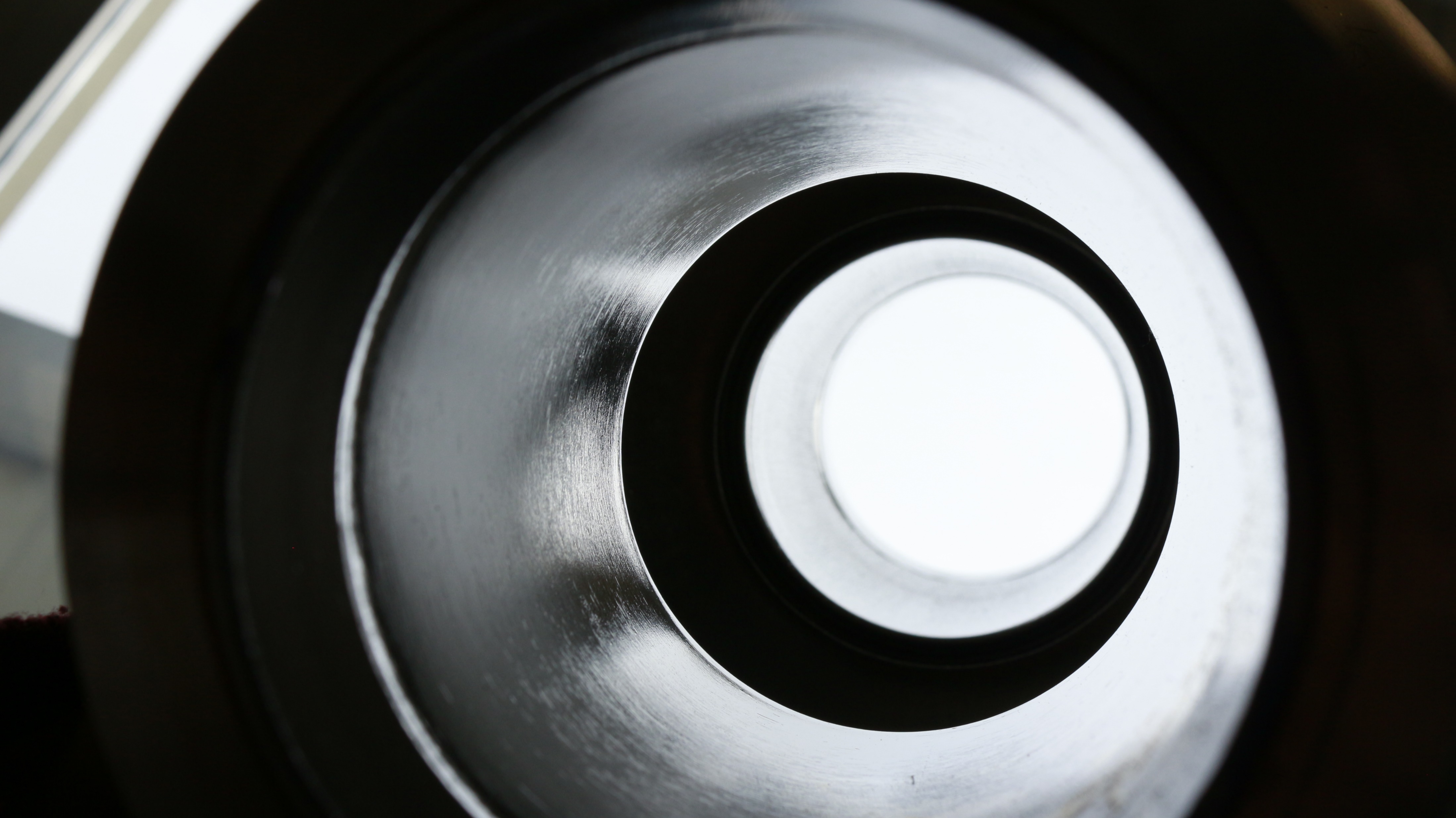 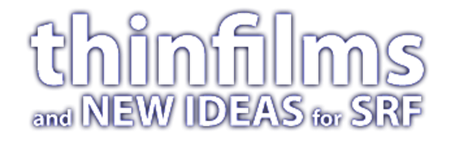 The 9th International Workshop on "Thin films applied to Superconducting RF: Pushing the limits of RF Superconductivity"
15-18 March 2021
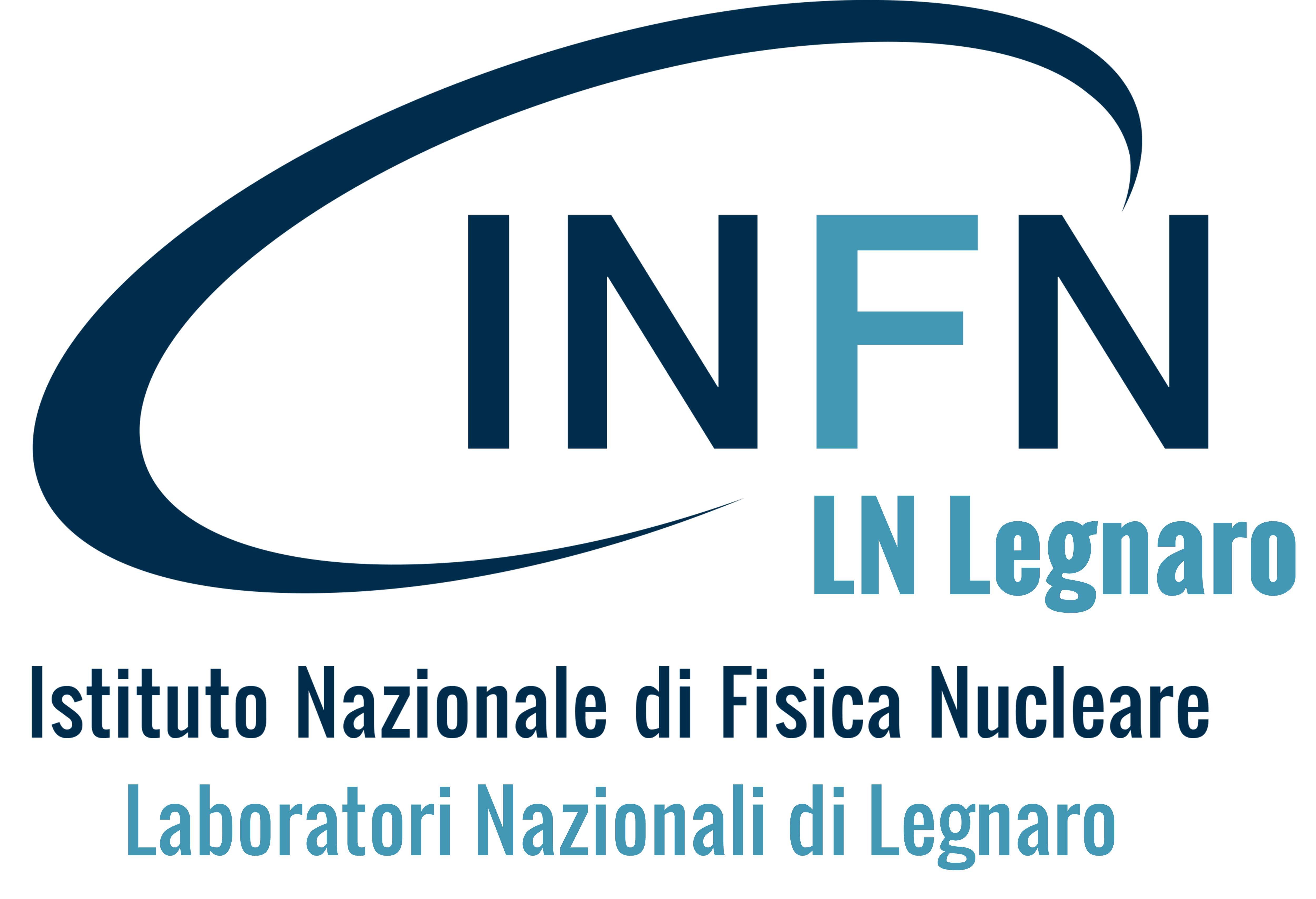 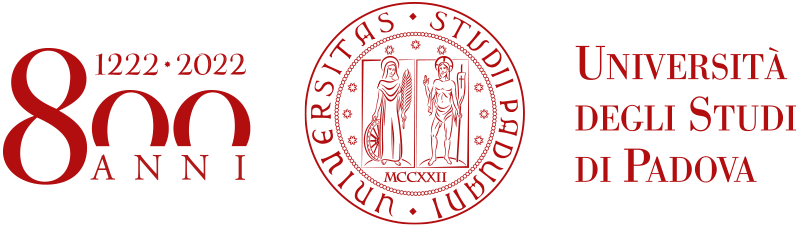 Plasma Electrolytic Polishing as apromising treatment replacement ofelectropolishing in the Cu and Nb substratepreparation for SRF
Eduard Chyhyrynets
Work supported by the INFN CSNV experiment TEFEN
Motivation
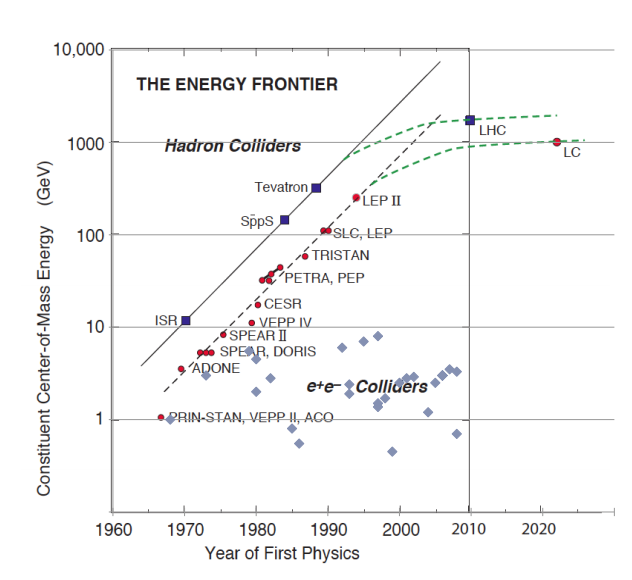 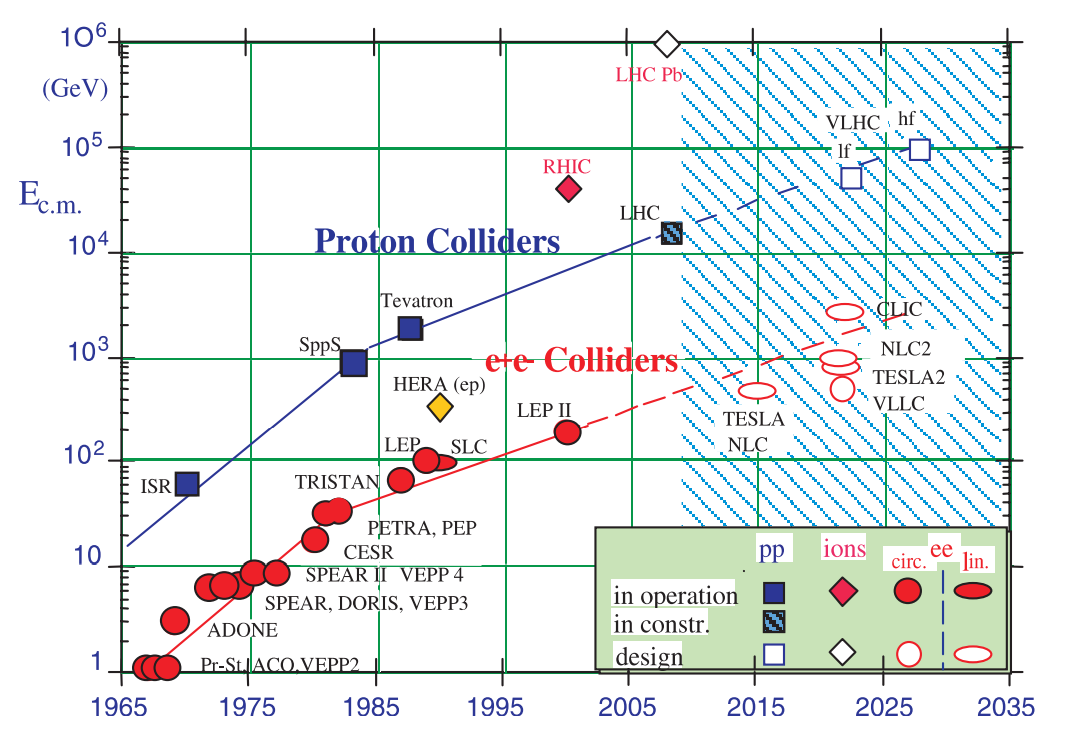 S. Tazzari and M. Ferrario, ‘Trends in high energy particle accelerators’, Rep. Prog. Phys., vol. 66, no. 6, pp. 1045–1094, Jun. 2003, doi: 10.1088/0034-4885/66/6/204.
Current and Future Developments in Accelerator Facilities, 2010 IOP Meeting Immediate source: http://www.hep.ucl.ac.uk/iop2010/talks/14.pdf
2
Motivation
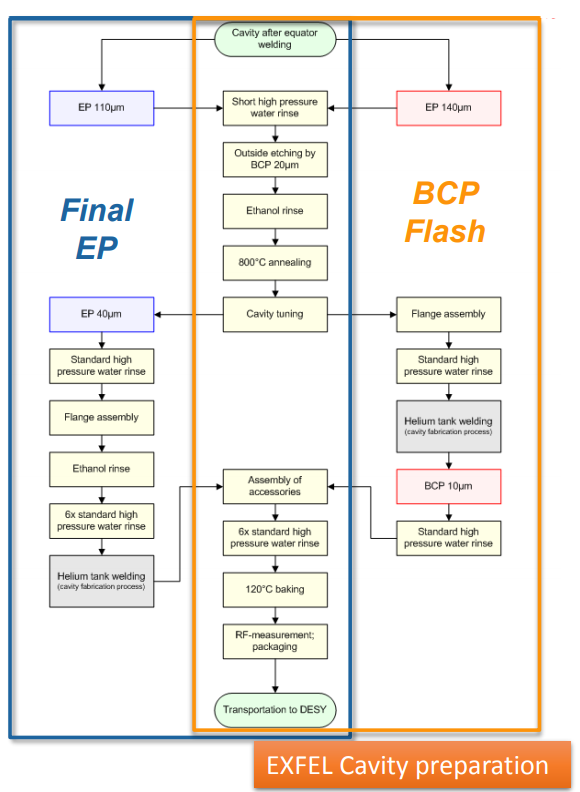 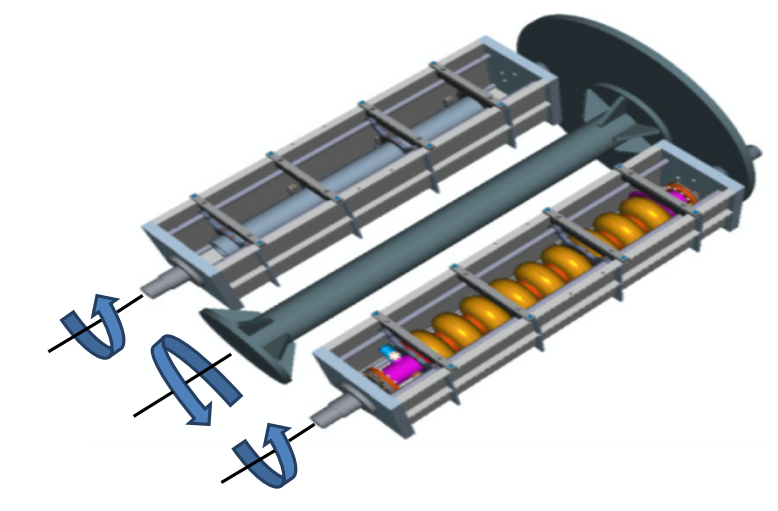 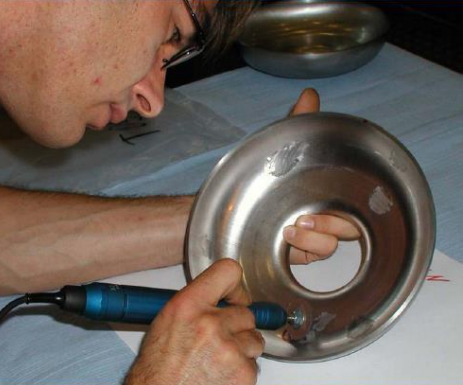 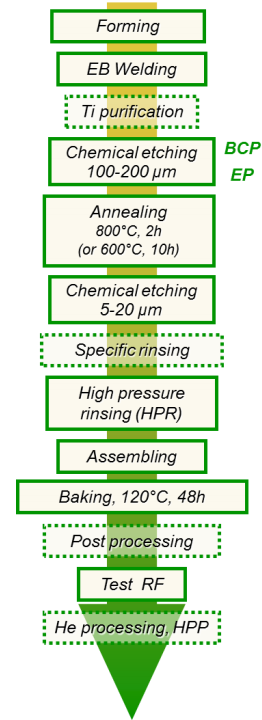 Daniele Sertore Cavities fabrication¶ EASISchool 3 2020
C A Cooper and L.D. Cooley2013 Supercond. Sci. Technol. 26 015011
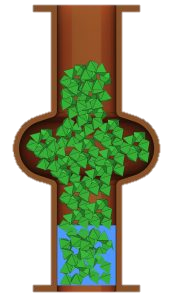 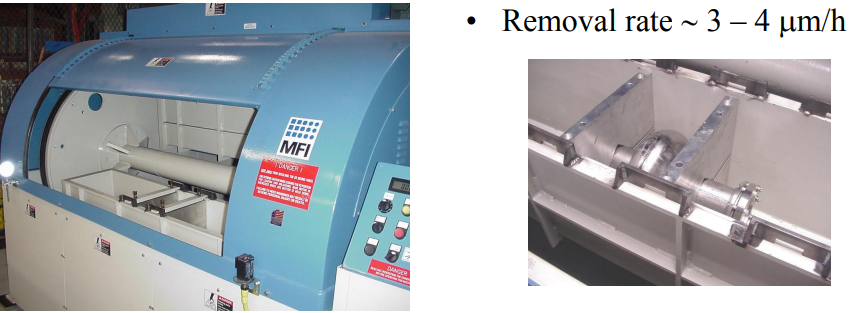 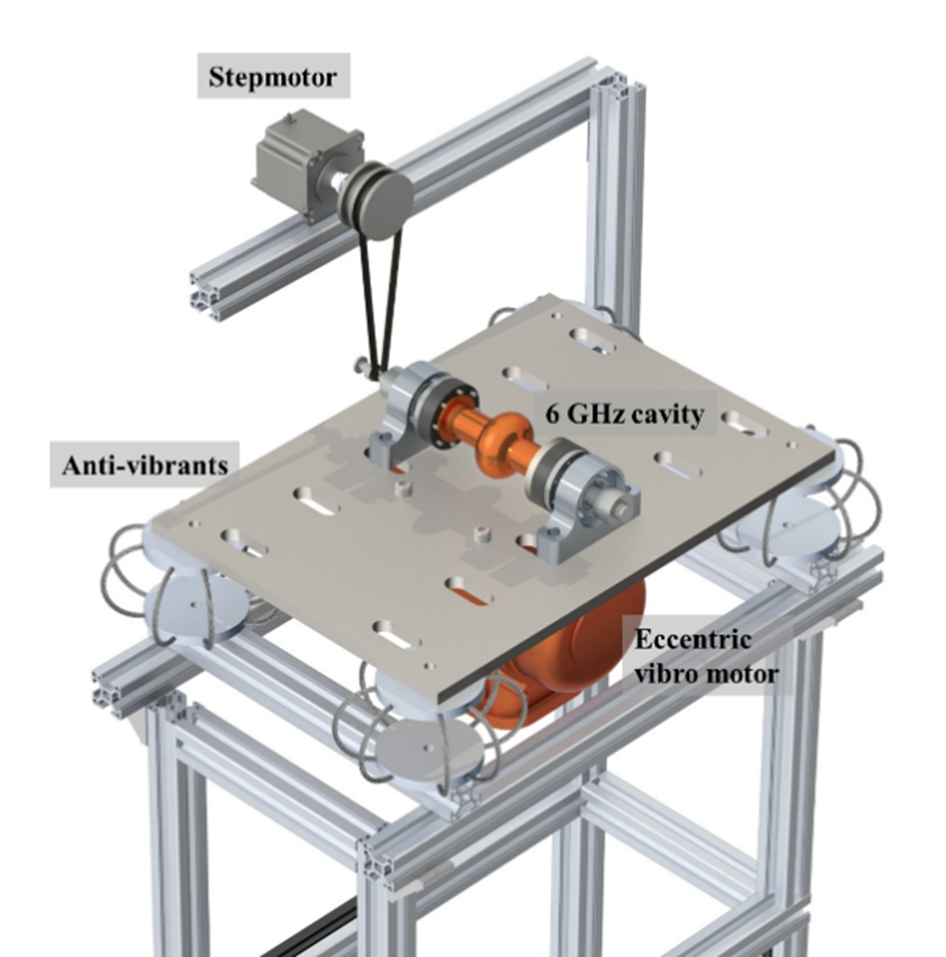 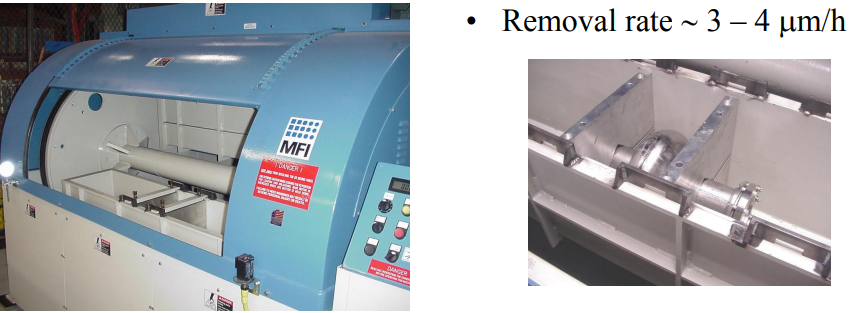 Claire Antoine Materials and surface aspects in the development of SRF Niobium cavities 2012
Daniele Sertore Cavities fabrication¶ EASISchool 3 2020
Gianluigi Ciovati SURFACE PREPARATION 2015
3
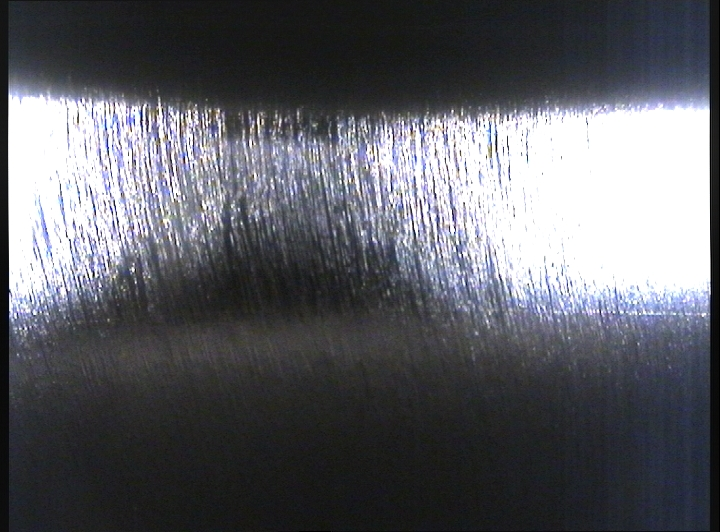 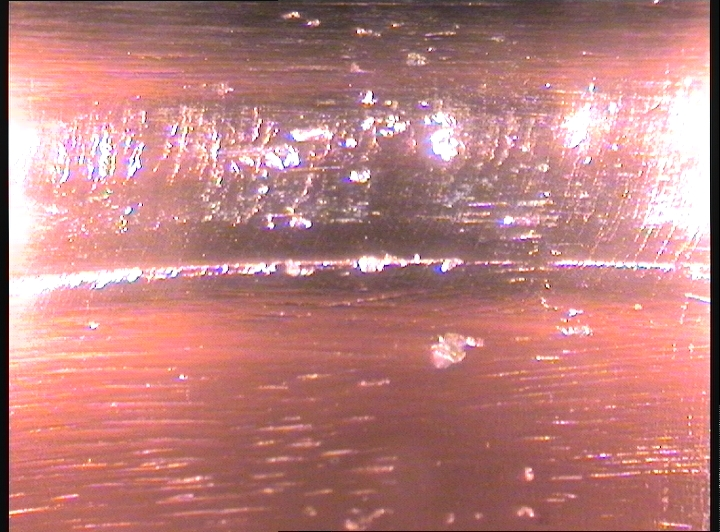 Motivation
Upper layer 0,1-1 μm
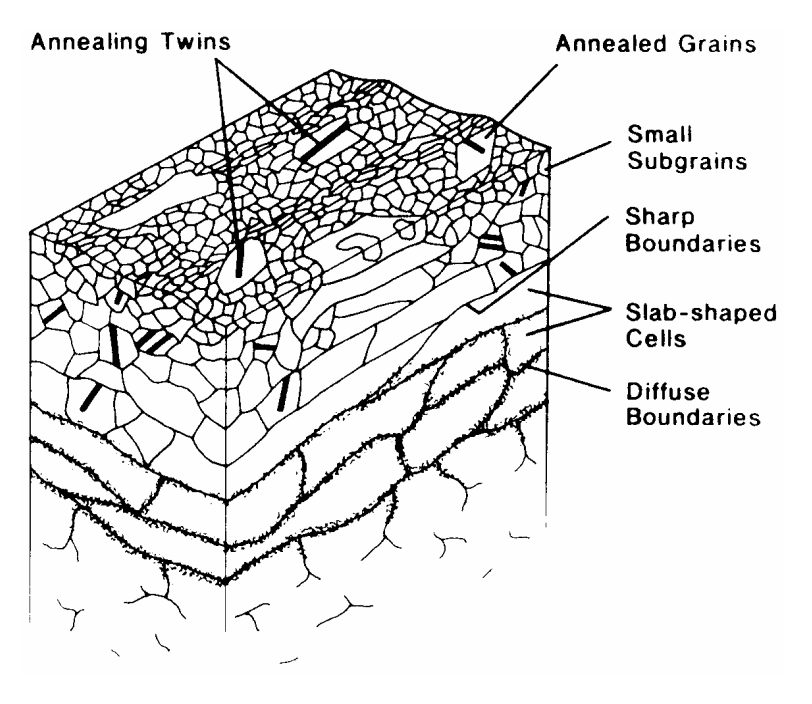 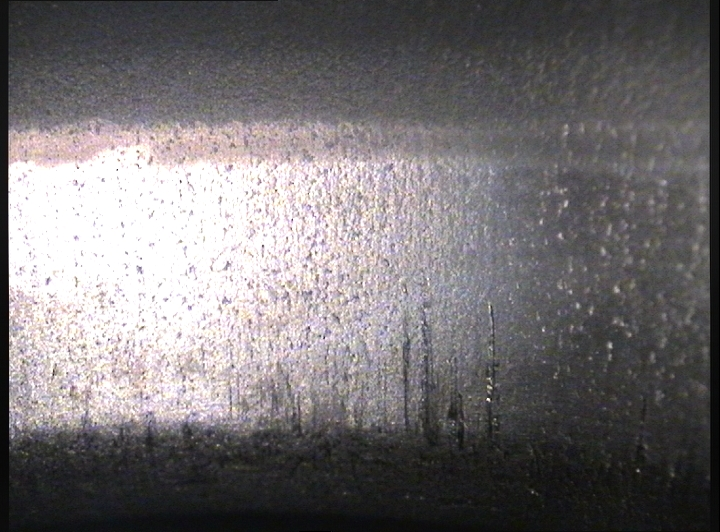 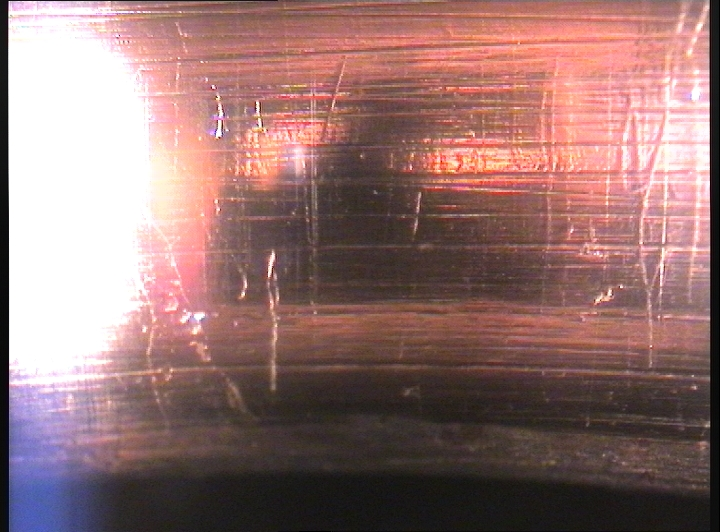 Defect layer 1-100 μm
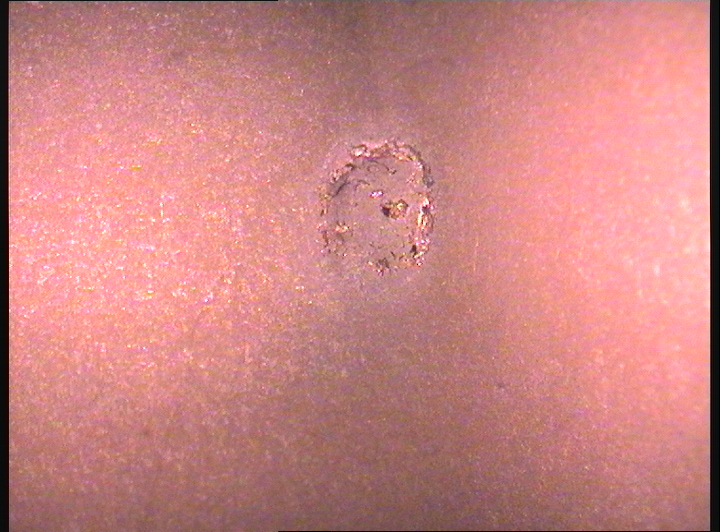 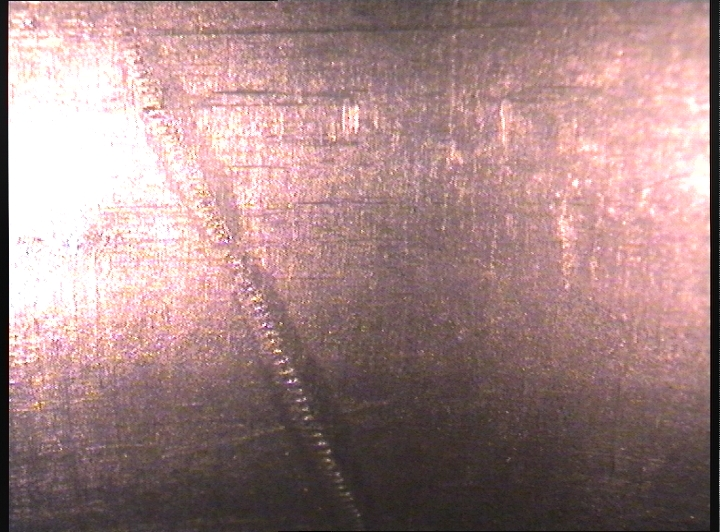 Deformed layer 100-200 μm
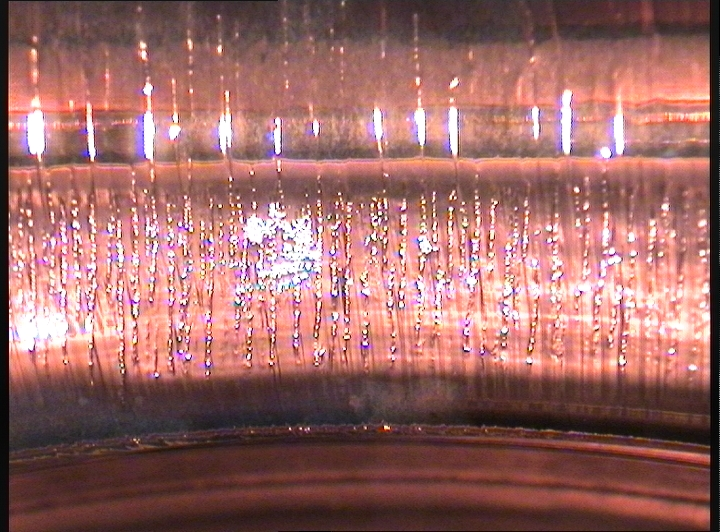 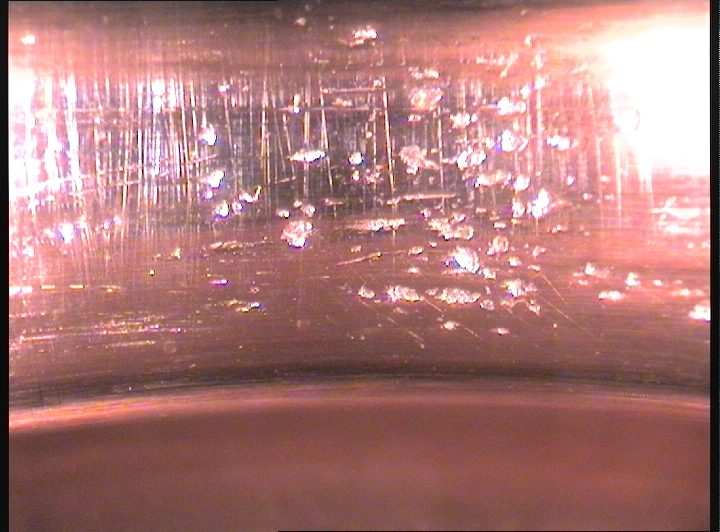 Defect-free Bulk
D.M. Turley, L.E. Samuels Metallography +, 275 (1981) and Turley and Samuels; J Iron and Steel Inst, 186 (1957) 211.
Collier, David, and Rod Schuster. “Superpolishing Deep-UV Optics.” Photonics Spectra, February 2005.
4
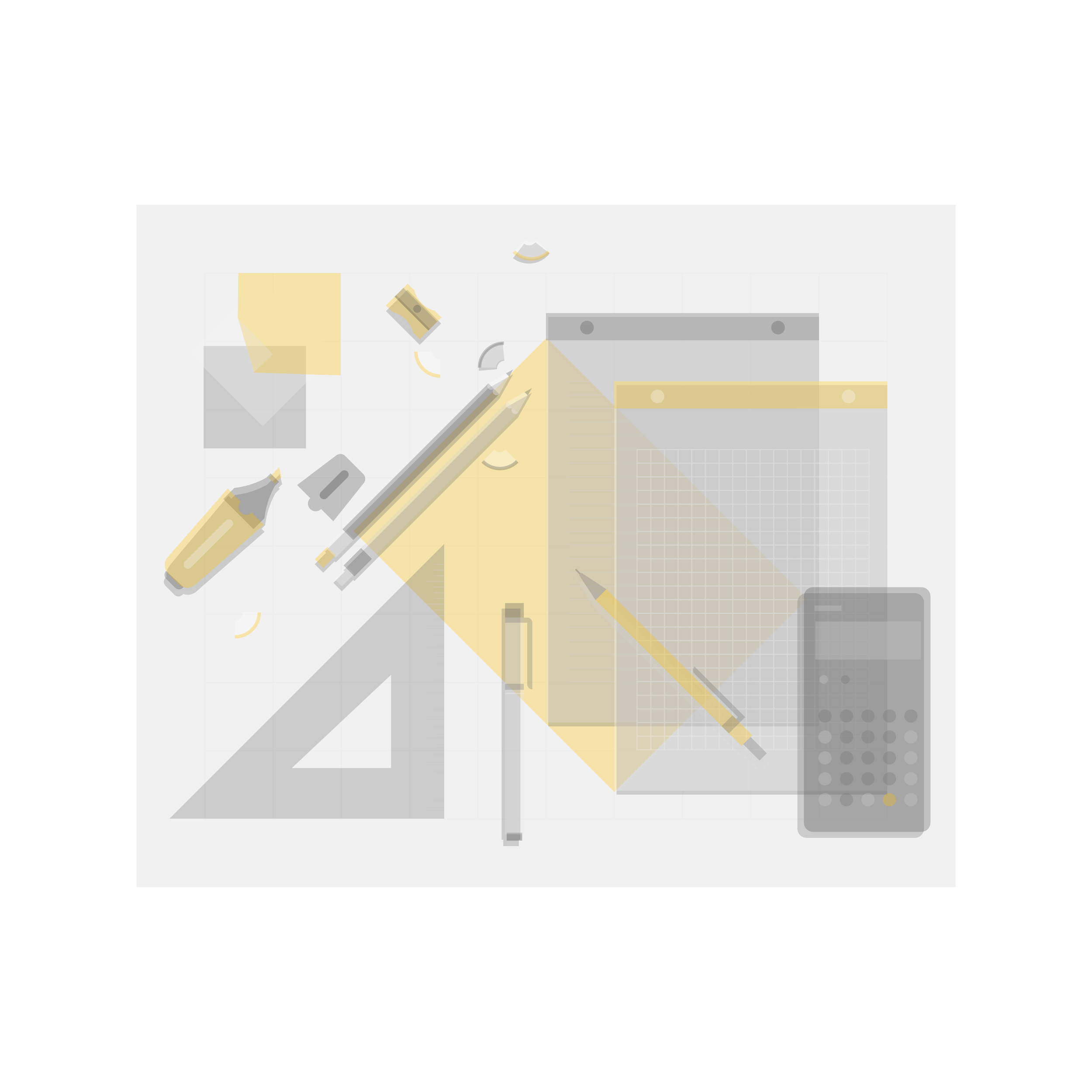 Content
PEP state of art. 
Comparison with EP.
Potential benefits and prospects for SRF.
Trials and optimization.
Proof of concept: Polishing of Cu and Nb.
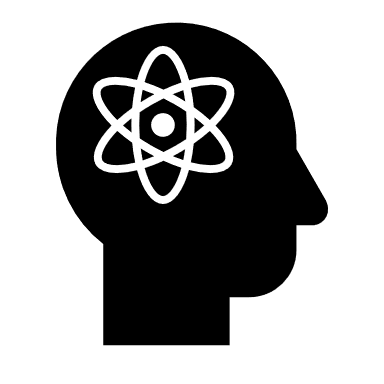 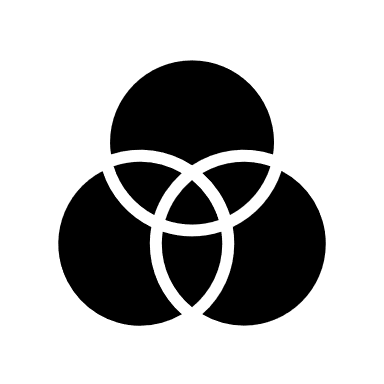 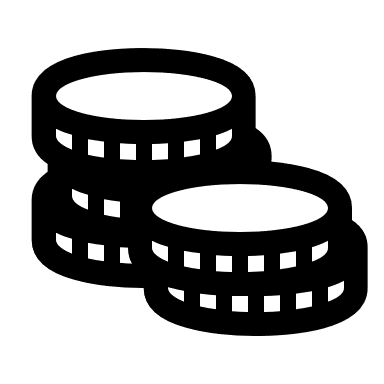 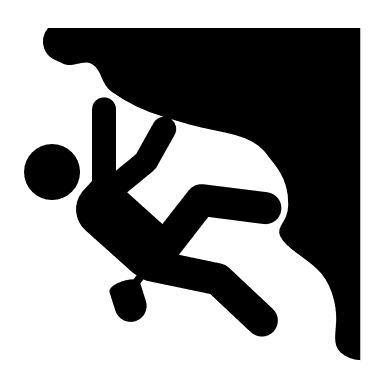 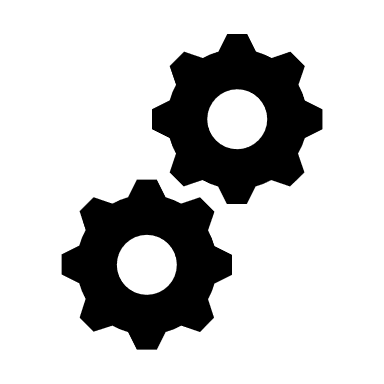 5
Historical overview
Plasma Electrolytic Process
1887
The possibility of electrolysis using an electrical discharge was shown by Gubkin 1 in 1887, J. Gubkin, Ann. Physik 32 [III]
This technology was developed for surface treatments in previous Soviet Union. Many literatures were published in Russian language by Russian and Ukrainian scientists (from 1930s - 1992).
1930
This technology was systematically reviewed and started to draw attention by the Western world researchers until the end of the 20st century (Yerokhin et al. 1999).
2000
Recently technology is being adapting in the various industries and studied in the research institution of Belarus, Bulgaria, Germany, China, Netherland, Russia, Slovakia, USA, Japan, Ukraine and others.
2021
6
State of art
Conventional electrolysis 0-60 V
v
Current, A
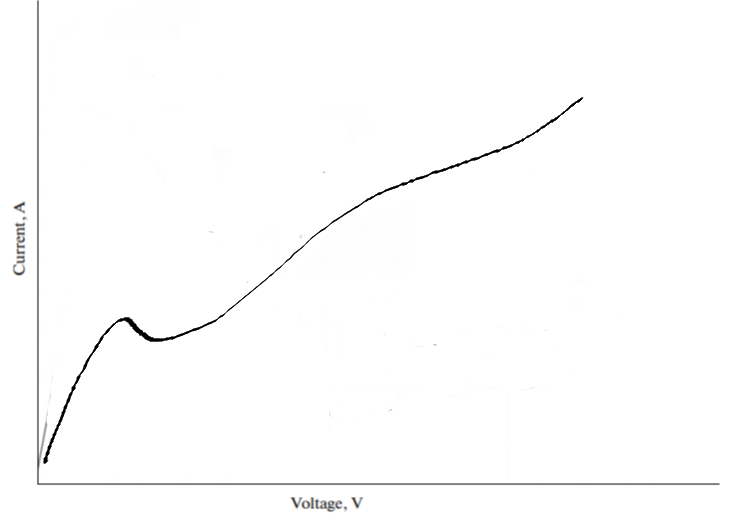 0
Voltage, V
60 V
7
State of art
Plasma electrolytic processing 200-500 V
Active gasproduction
v
Current, A
Sparkignition
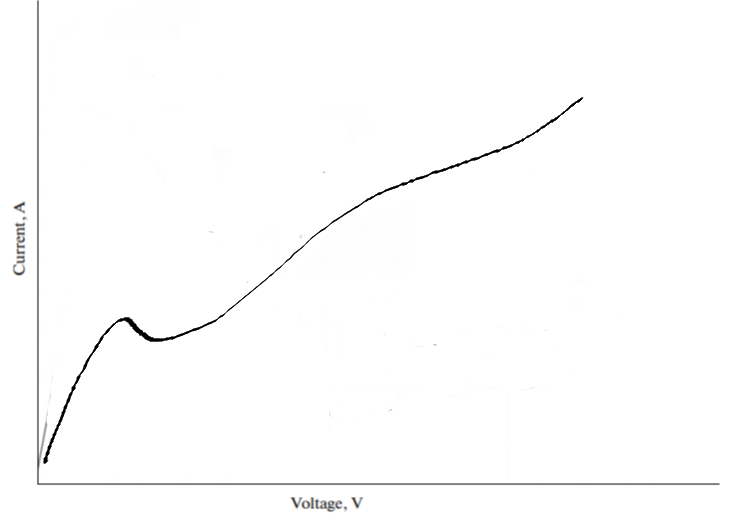 Arcing regime
Continuousplasmaignition
0
Voltage, V
60 V
200 V
500 V
60 V
8
State of art
PEP parameters
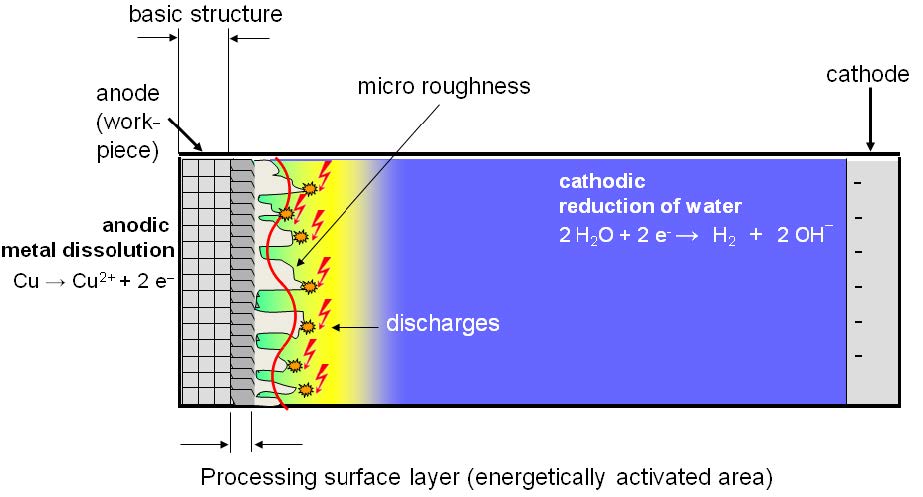 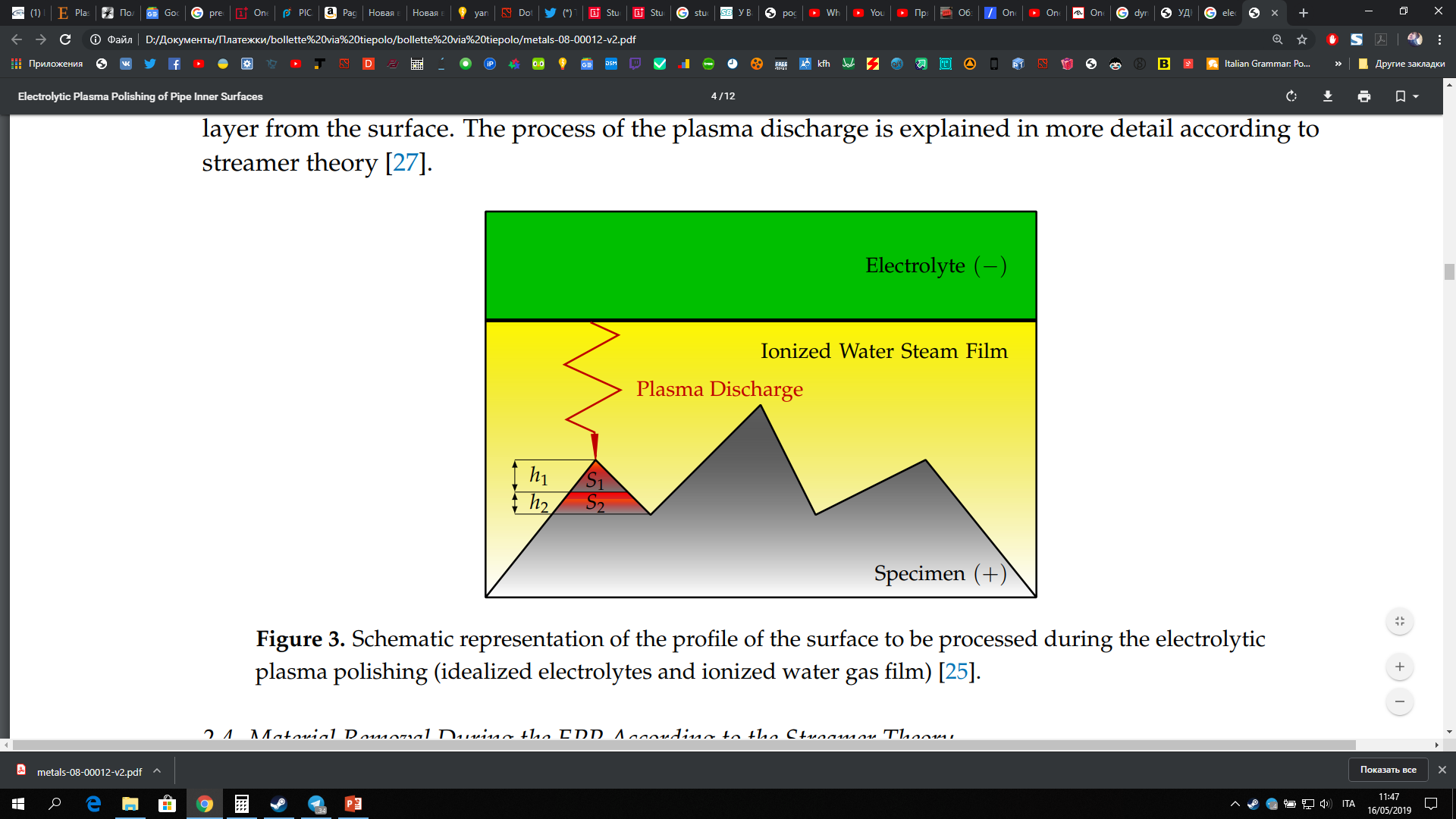 I. Danilov, M. et. al, ‘Process Understanding of Plasma Electrolytic Polishing through Multiphysics Simulation and Inline Metrology’, Micromachines, vol. 10, no. 3, p. 214, Mar. 2019, doi: 10.3390/mi10030214.
Vana, D et. al, V. Surface Properties of the Stainless Steel X10 CrNi 18/10 after Application of Plasma Polishing in Electrolyte. Int. J. Mod. Eng. Res. 2013, 3, 788–792.
9
State of art: equipment
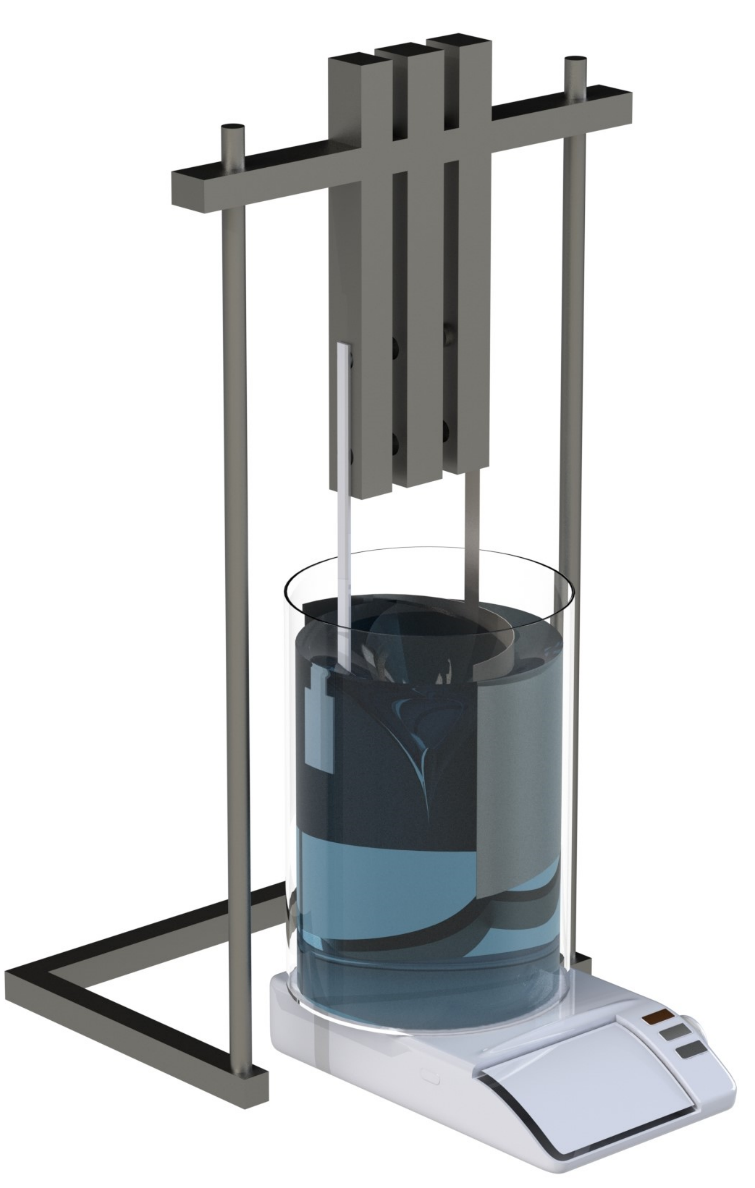 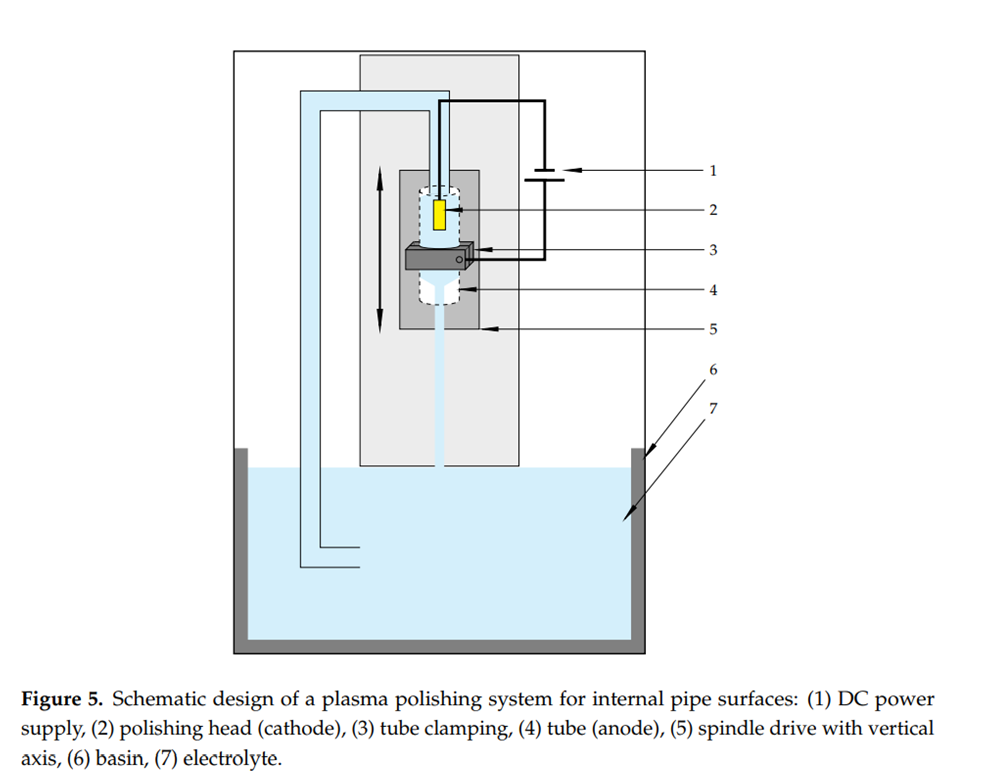 Chemical stand with connections to the power supply
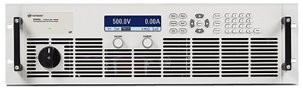 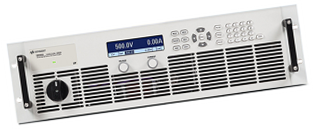 Cathode (s.s.)
Anode/sample
High voltage,
High current PSU
Beaker with solution
Magnetic stirrer & heater
Inner surface polishing design
M. Cornelsen, C. Deutsch, and H. Seitz, ‘Electrolytic Plasma Polishing of Pipe Inner Surfaces’, Metals, vol. 8, no. 1, p. 12, Dec. 2017, doi: 10.3390/met8010012.
LNL system
10
Applications
Semiconductor processingAlloy and multi-metal polishing
Dental implants polishing
Final polishing
Metal surface cleaning
quick surface decontamination (from 30 seconds)
removal of various contaminations (paints, oils, scales, rust/oxides, abrasive impurities)Blunting and deburring
quick removal of burrs with length up to 3 mm
Preparation for coating
cleaning and defatting
etching
surface activation
effective removal of defective coatings for repeated coating
significant improvement of surface wettability
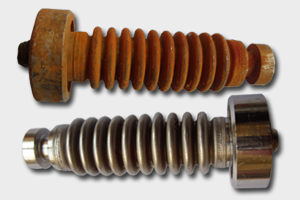 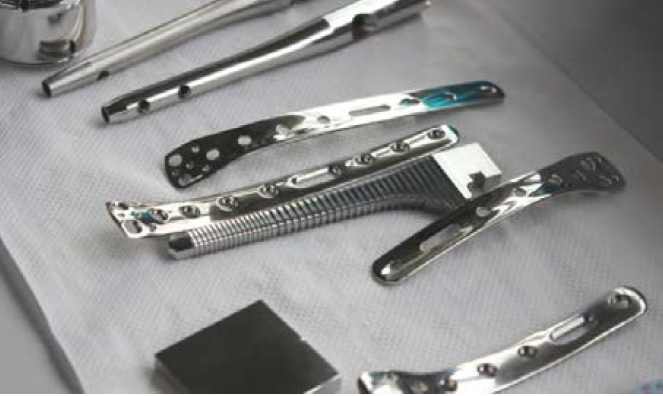 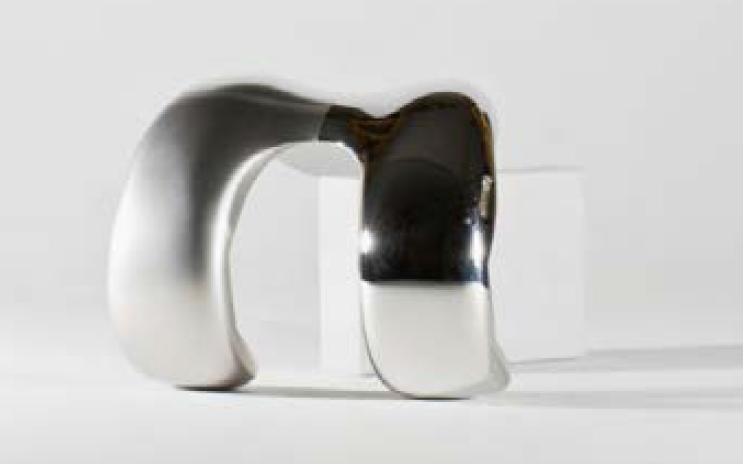 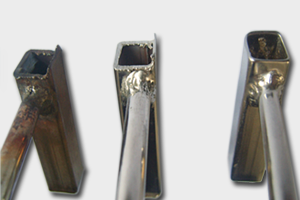 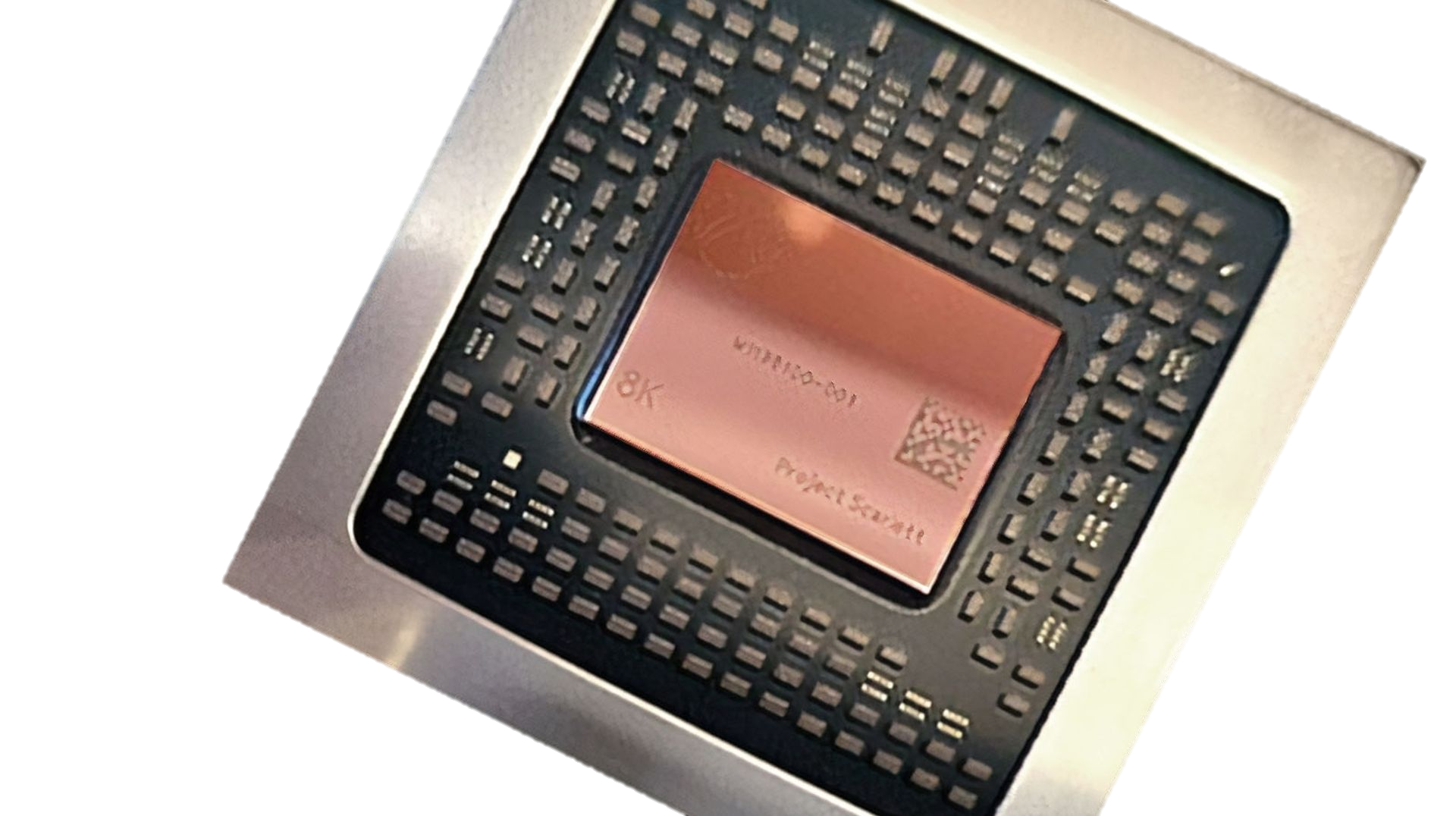 11
Applications
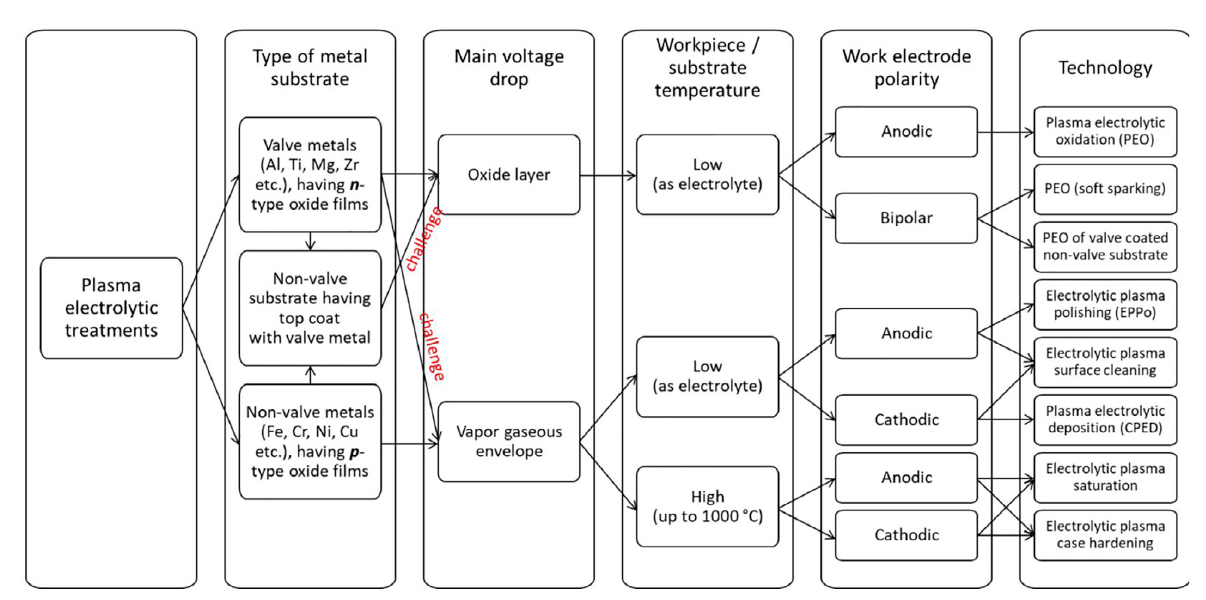 Commonly polished, available recipes
Various stainless steel alloys
Brass, BronzeCr, Ni, Co, Mo, W, Zn alloys.
Not well studied, challenging applications



Nb, V, and alloys
Cu and its alloys
Ti and its alloys
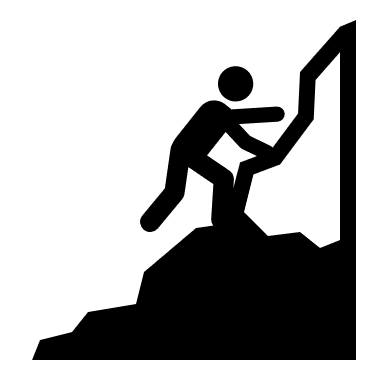 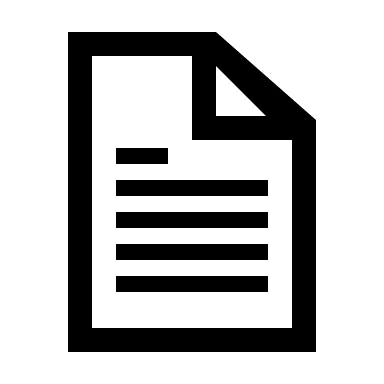 E.V. Parfenov, V.R. Mukaeva, R.G. Farrakhov, Plasma electrolytic treatments for advanced surface finishing technologies, Mater. Technol. Des. 1 (1) (2019) 34–41 http://journal.ugatu.ac.ru/index.php/mtd/article/view/1843/1911 .
12
Applications
Commonly polished, available recipes
Stainless steel alloys
Brass, BronzeCr, Ni, Co, Mo, W, Zn alloys.
Not well studied, challenging applications



Nb, V, and alloys
Cu and its alloys
Ti and its alloys
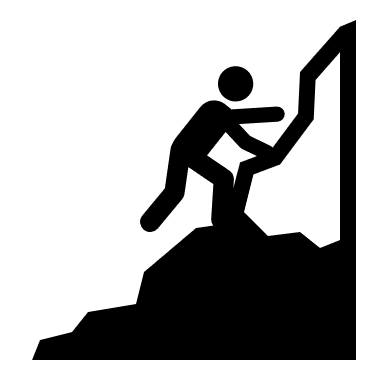 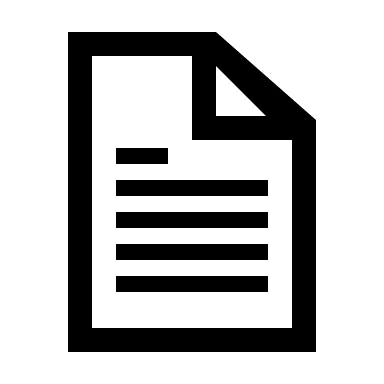 13
Comparison EP vs PEP
14
Advantages and disadvantages
Economical (time & materials)
Ecological (non harsh electrolytes)
Quality (better roughness limits)
Pre-treatment is not required step
Possible substitution of some mechanical treatments
Security requirements
Higher price of PSU.
Holes, pits, caves are hard to treat (like EP).
Higher temperature requirements.
15
Potential benefits and prospects for SRF
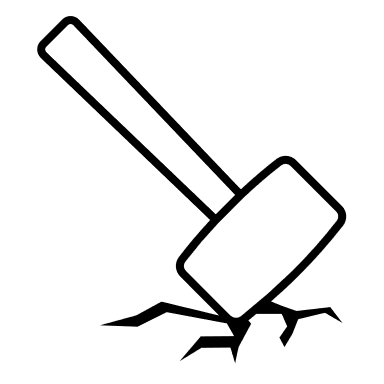 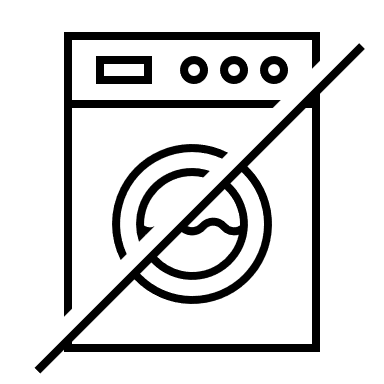 Avoid of mechanical pre-treatment of cavities.
Chemical polishing decrease from 1 day to 1 hr time.
Less harmful, concentrated, expensive wastes. Greener way to treat the substrates.
Less (to prove) of Hydrogen in the Niobium.No H2SO4 – no sulfur residuals.
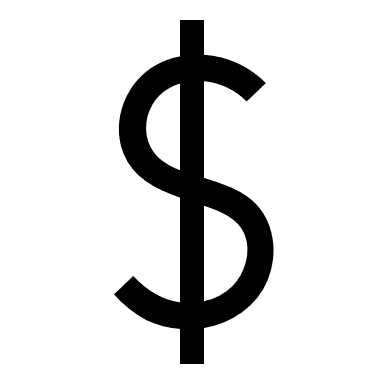 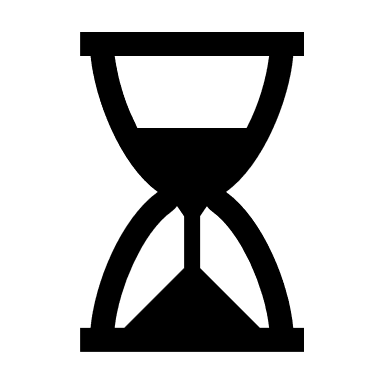 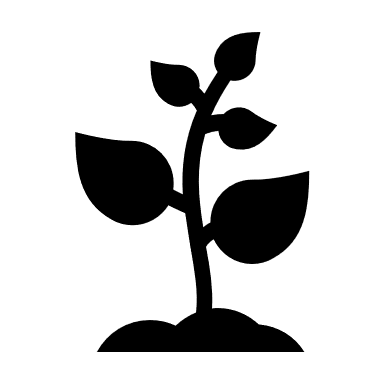 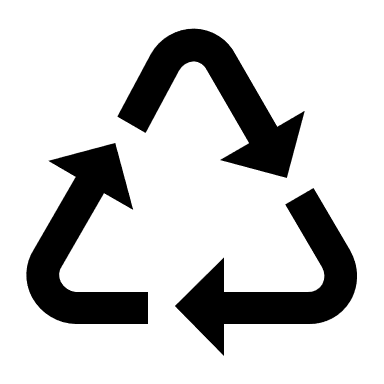 H   S
16
Risk assessment comparison
EP Nb 1:9
BCP 1:1:2
PEP Nb
17
Risk assessment comparison
EP Nb 1:9
BCP 1:1:2
PEP Nb
Quantity of chemicals (w. %)
79 %
93 %
~5%
18
Risk assessment comparison
EP Nb 1:9
BCP 1:1:2
PEP Nb
Quantity of chemicals (w. %)
79 %
93 %
~5%
Acids, harsh chemicals
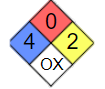 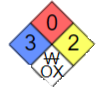 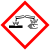 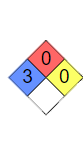 2 Acids:HF:H2SO4
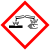 No acids!Only salt(s)
3 Acids:HF:HNO3:H3PO4
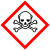 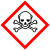 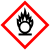 19
Risk assessment comparison
EP Nb 1:9
BCP 1:1:2
PEP Nb
Quantity of chemicals (w. %)
79 %
93 %
~5%
Acids, harsh chemicals
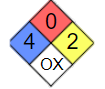 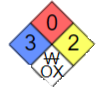 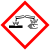 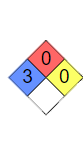 2 Acids:HF:H2SO4
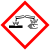 No acids!Only salt(s)
3 Acids:HF:HNO3:H3PO4
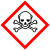 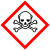 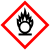 RISK * TIME = More RISK, Time to remove 200 μm
~4 h
~8-11 h
~1 h
20
Trials and optimization
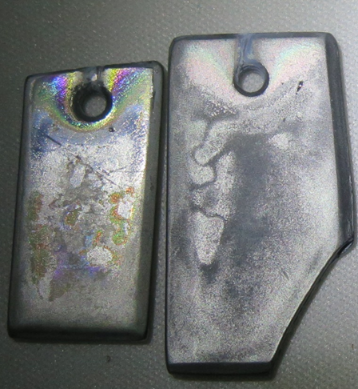 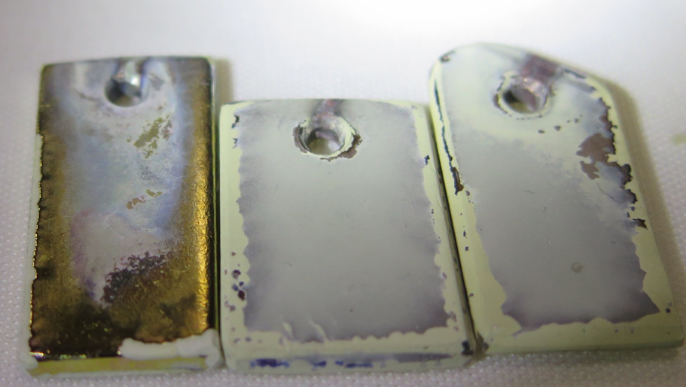 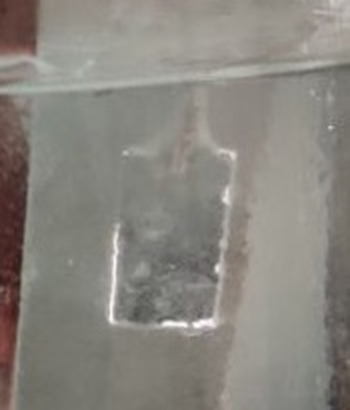 Around 10 different compounds were tried and their mixtures.
Study of the bath temperature. 
Cathode shape study.
Salts production.
Conductivity study.
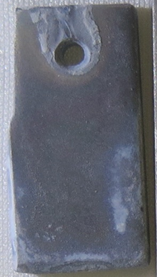 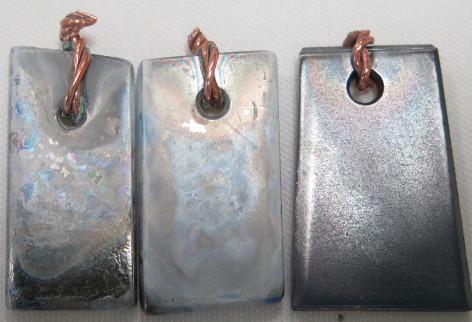 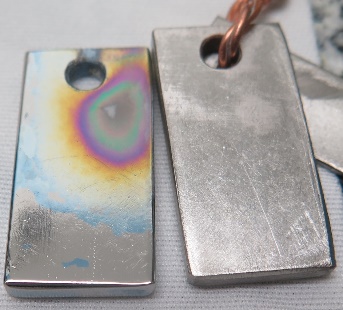 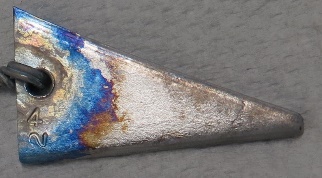 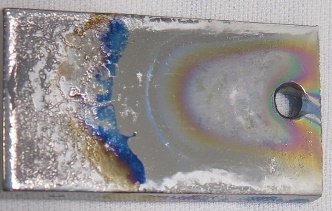 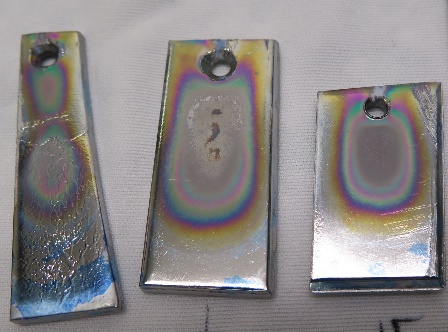 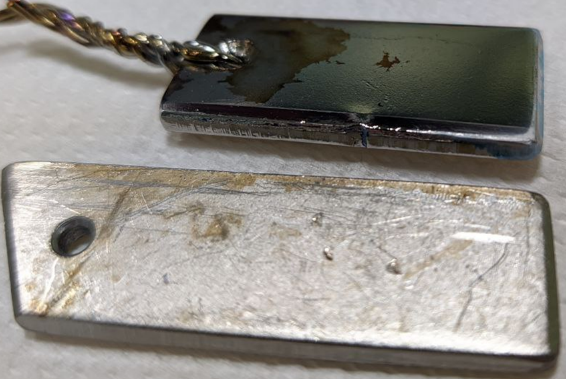 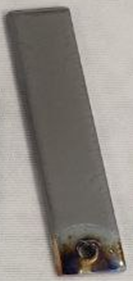 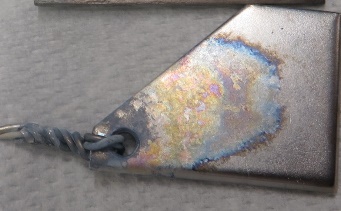 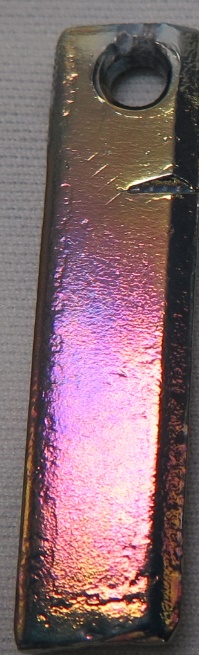 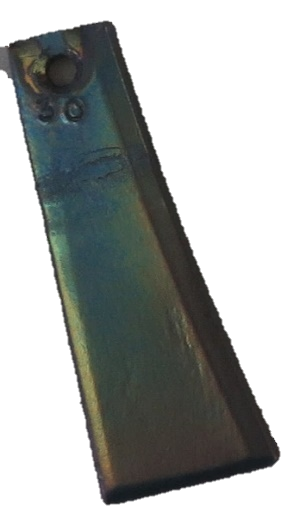 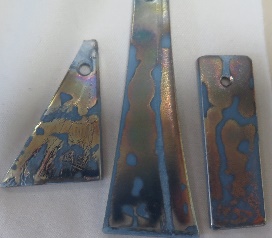 21
Trials and optimization
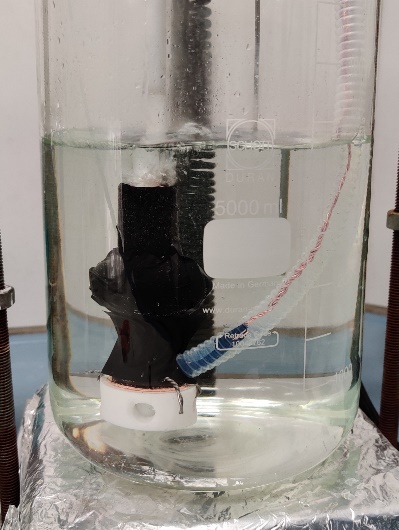 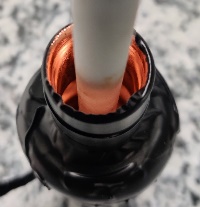 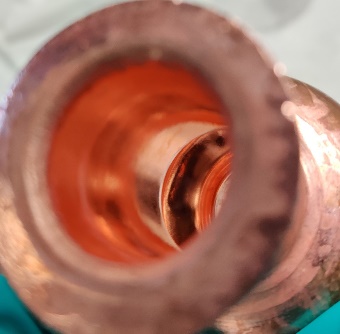 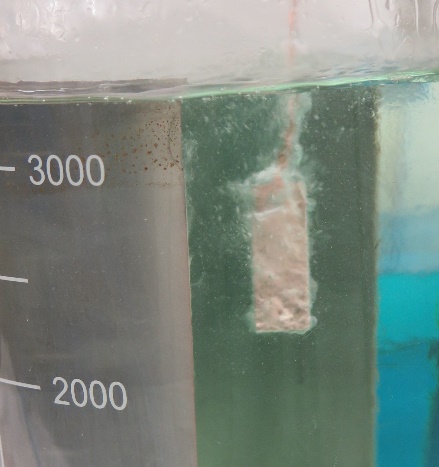 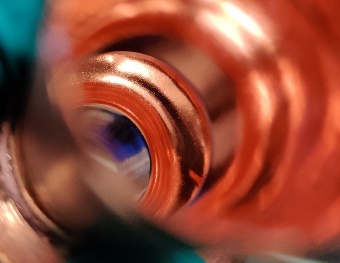 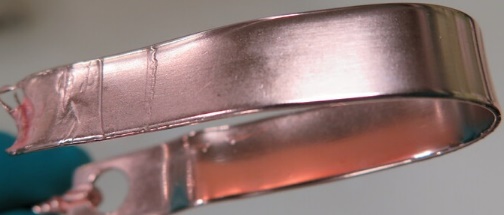 Around 15 different compounds were tried.
Study on the bath temperature.
Voltage range.
Conductivity study.
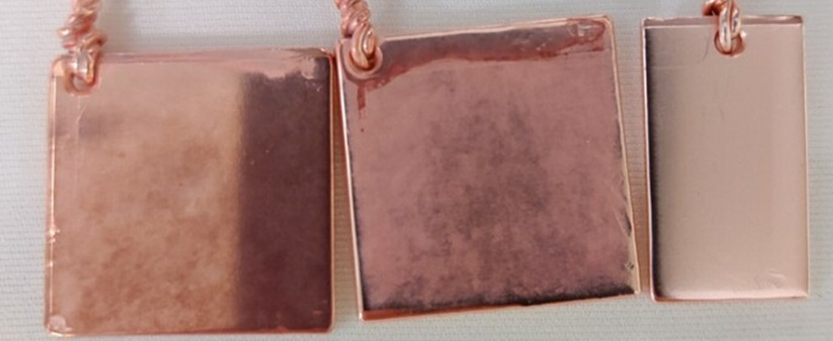 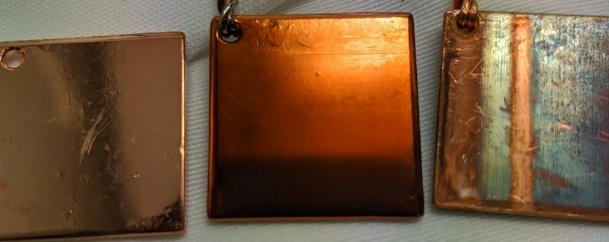 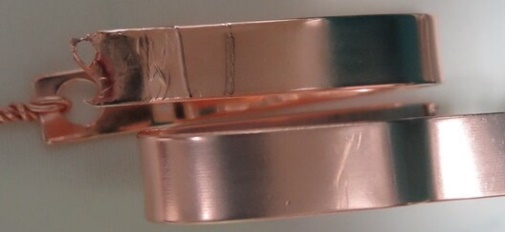 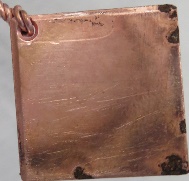 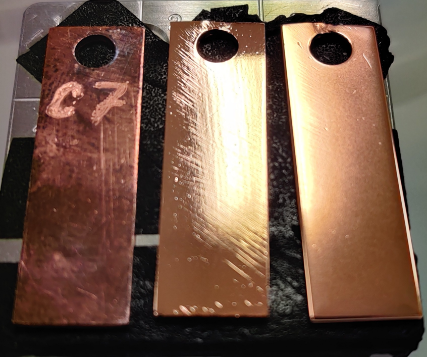 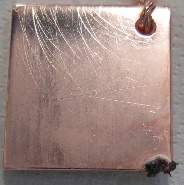 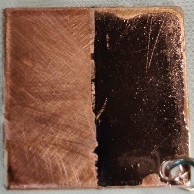 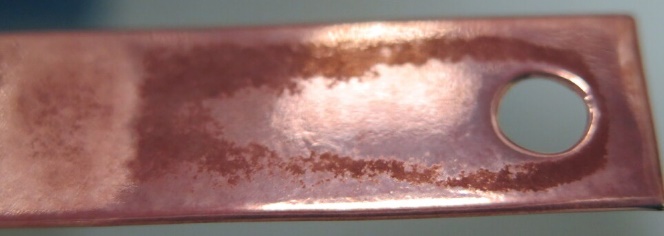 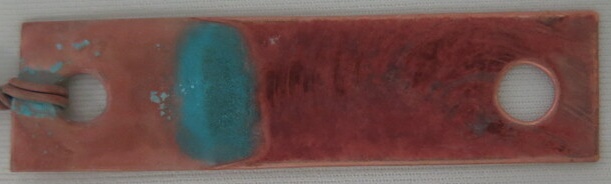 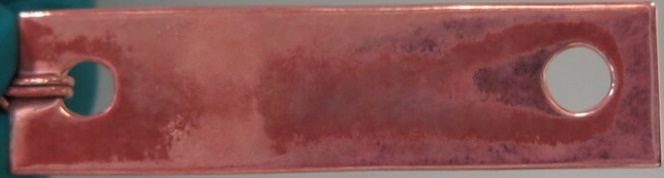 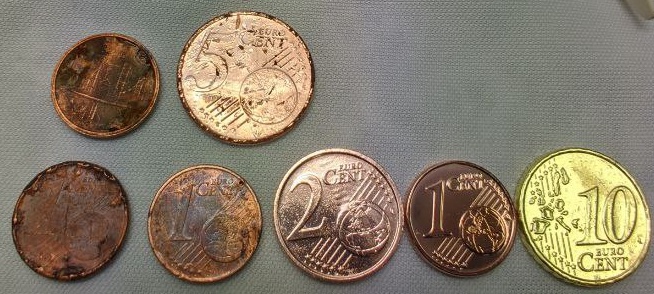 22
Proof of concept: Nb
Comparison BCP, EP and PEP
23
Proof of concept: Nb
Comparison BCP, EP and PEP
Faster then BCP by 3,5 xFaster then EP   by 11,6 x
24
Proof of concept: Nb
Comparison BCP, EP and PEP
To remove similar values = 6-7 µm
25
Proof of concept: Nb
Comparison BCP, EP and PEP
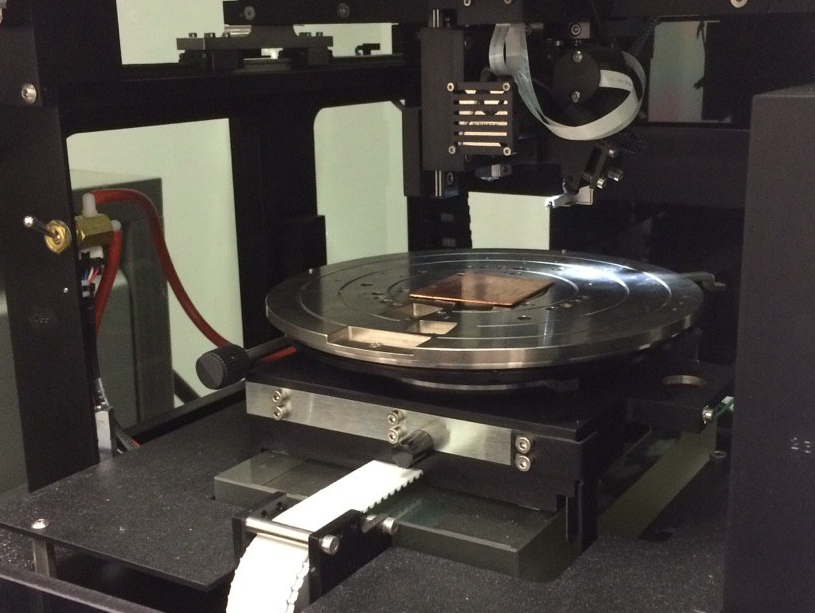 Roughness evaluated with a Veeco Dektat 8 Profilometer
26
Proof of concept: Nb
Comparison BCP, EP and PEP
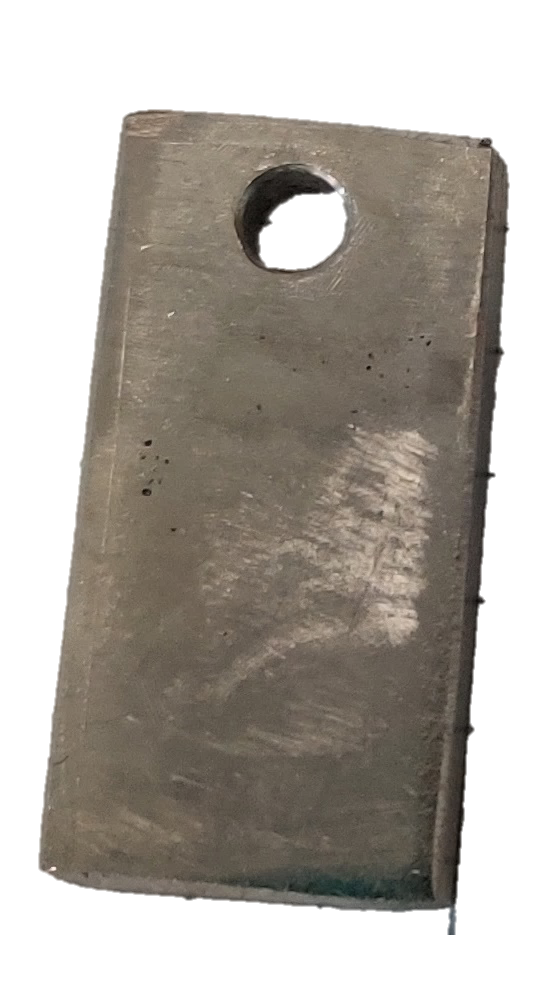 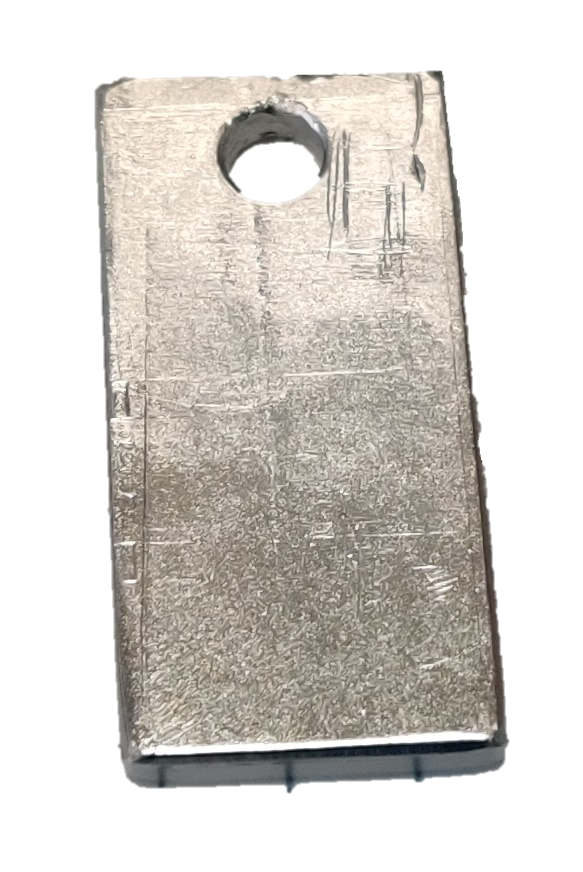 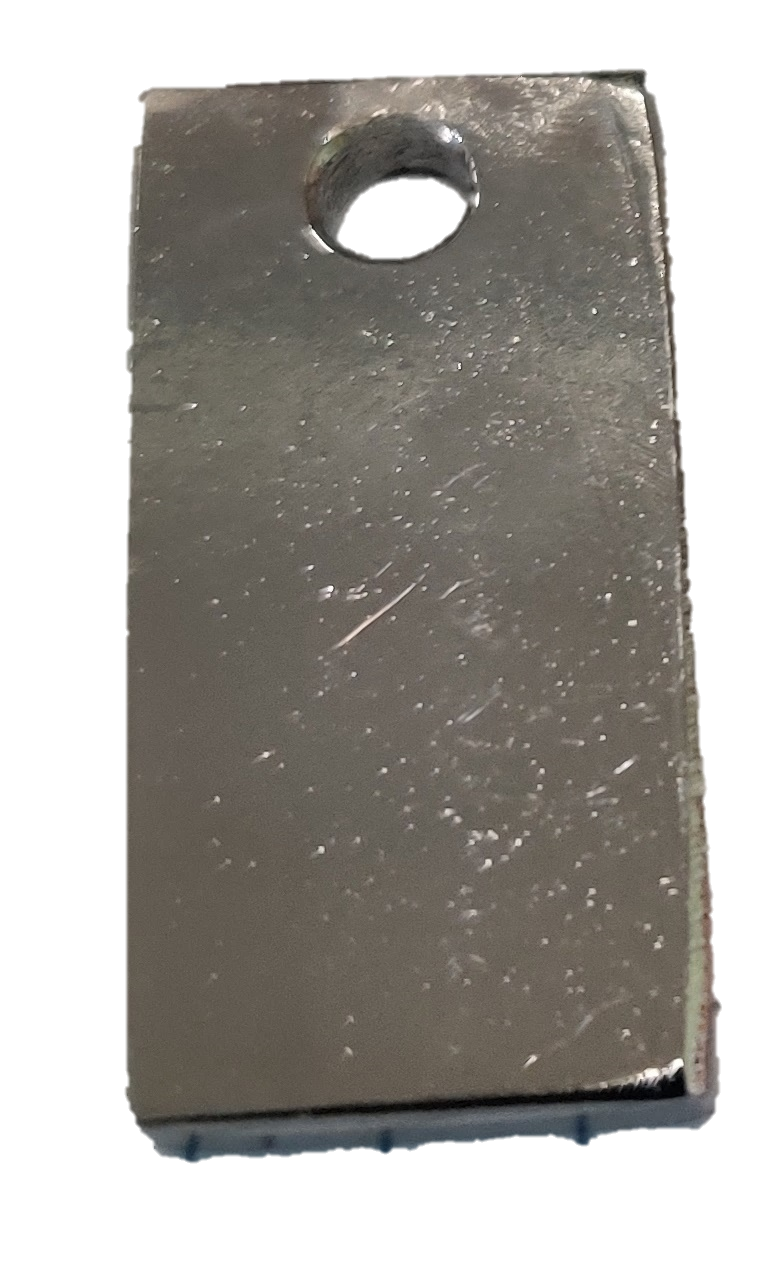 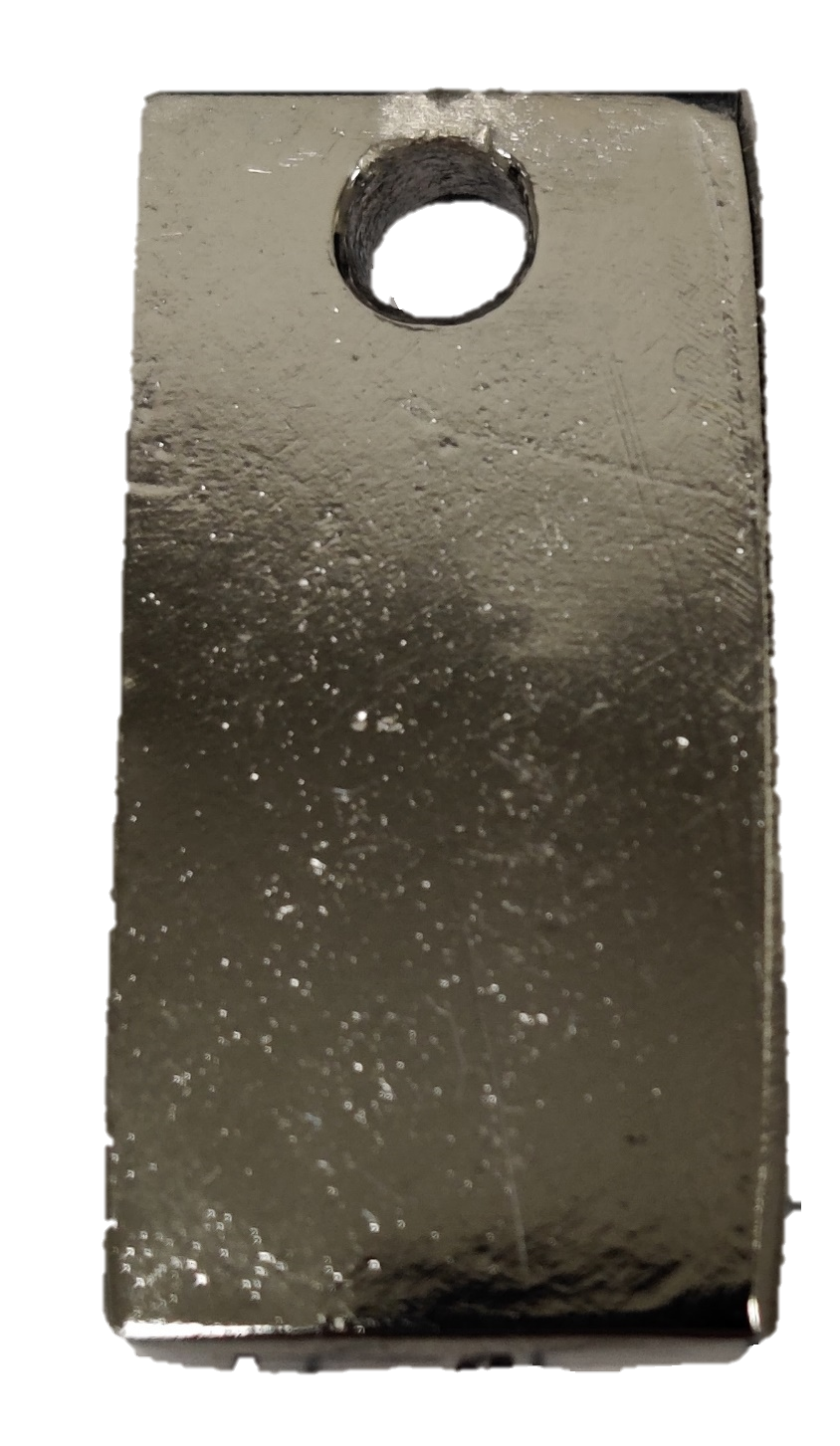 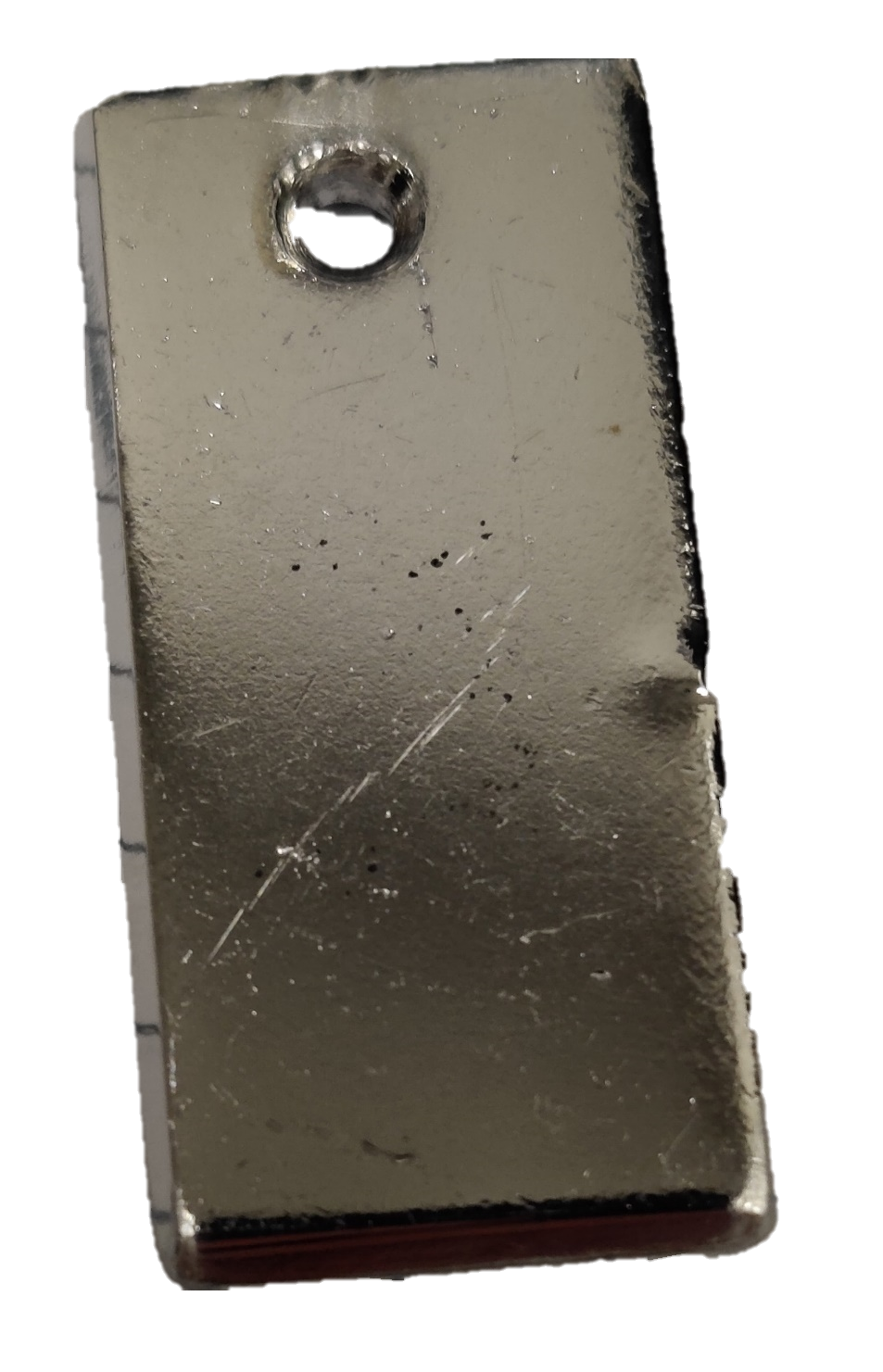 Initial
BCP5 min6 µm
EP20min 6,5 µm
PEP2 min7 µm
PEP2 min7 µm
Ra 548±62 nm		Ra 440±17 nm		Ra 390±23 nm			Ra 251±31 nm
Rq 557±142 nm		Rq 481±92 nm		Rq 327±71 nm			Rq 267±29 nm
27
Proof of concept: Nb
Comparison BCP, EP and PEP
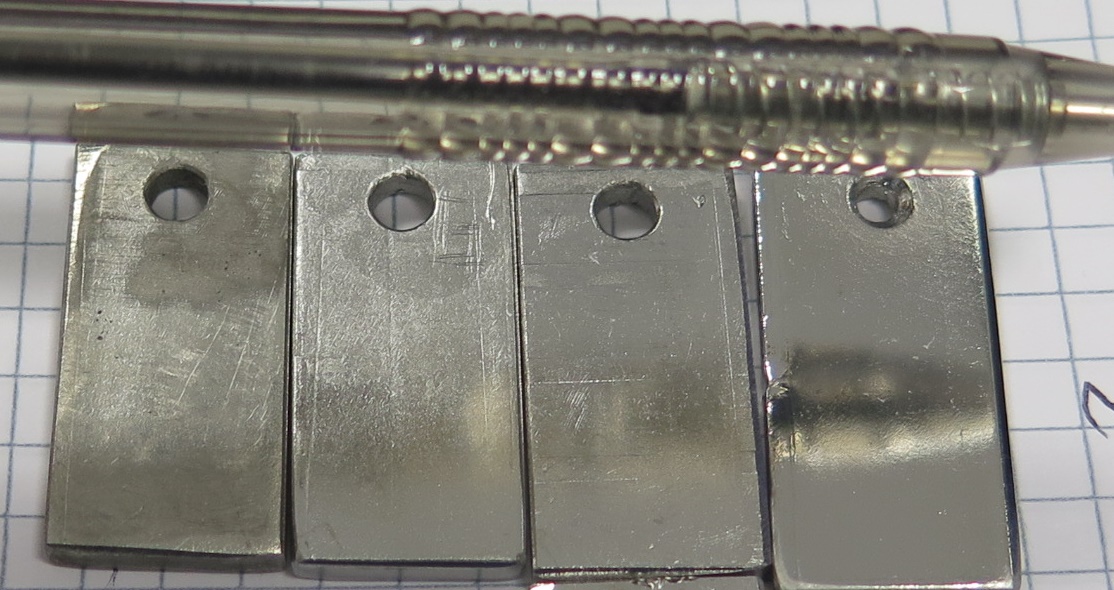 Initial
BCP
EP
PEP
28
Proof of concept: Nb
Comparison BCP, EP and PEP
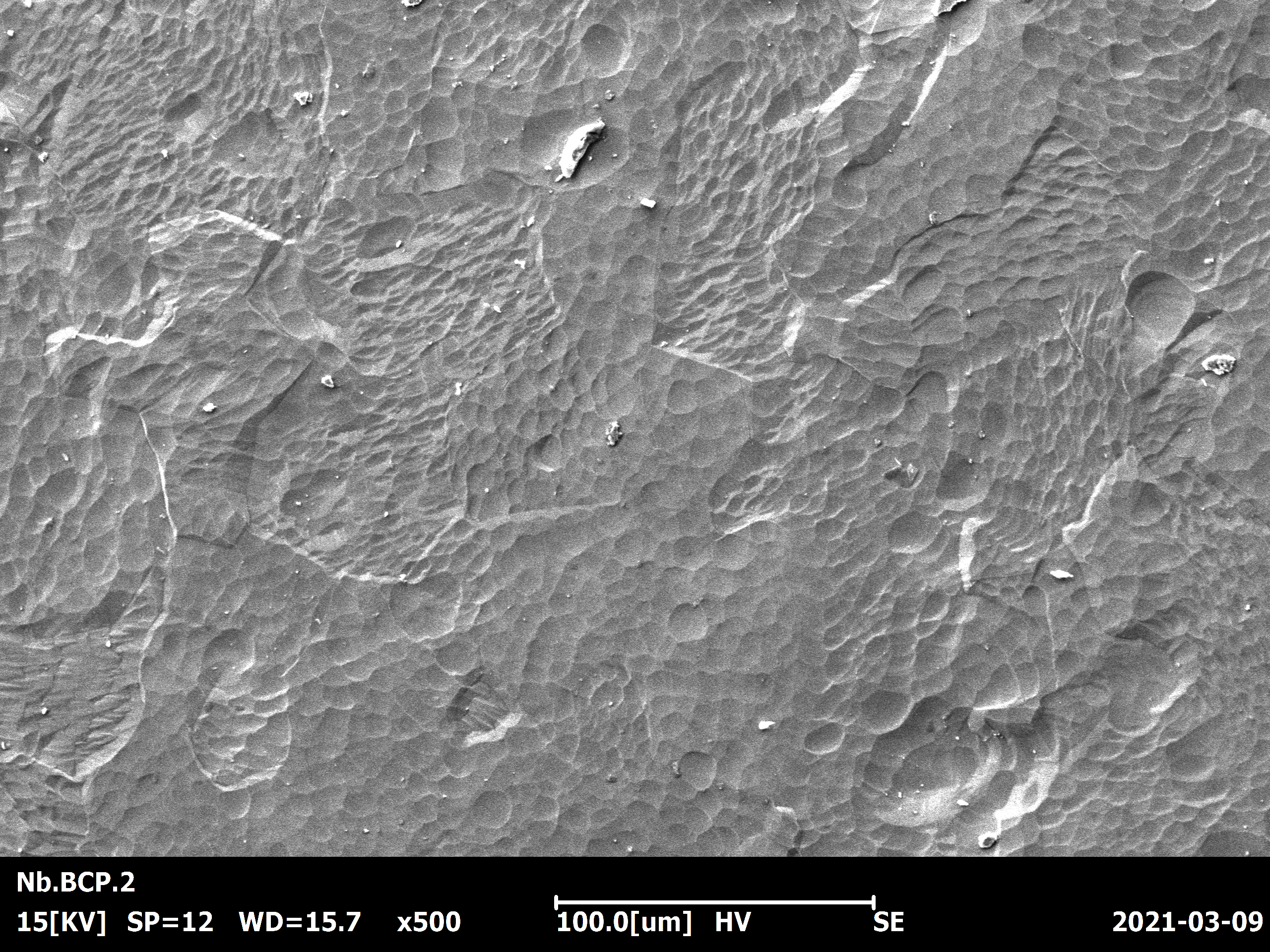 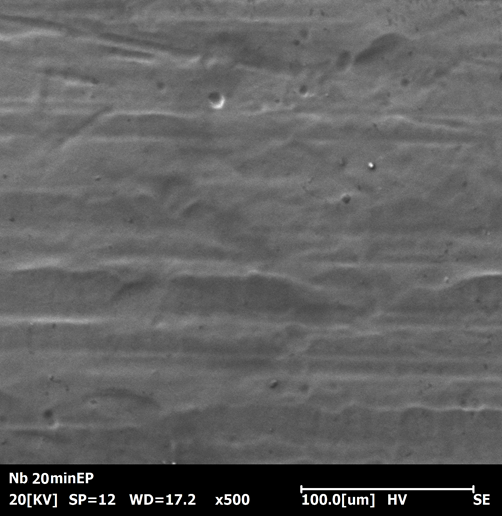 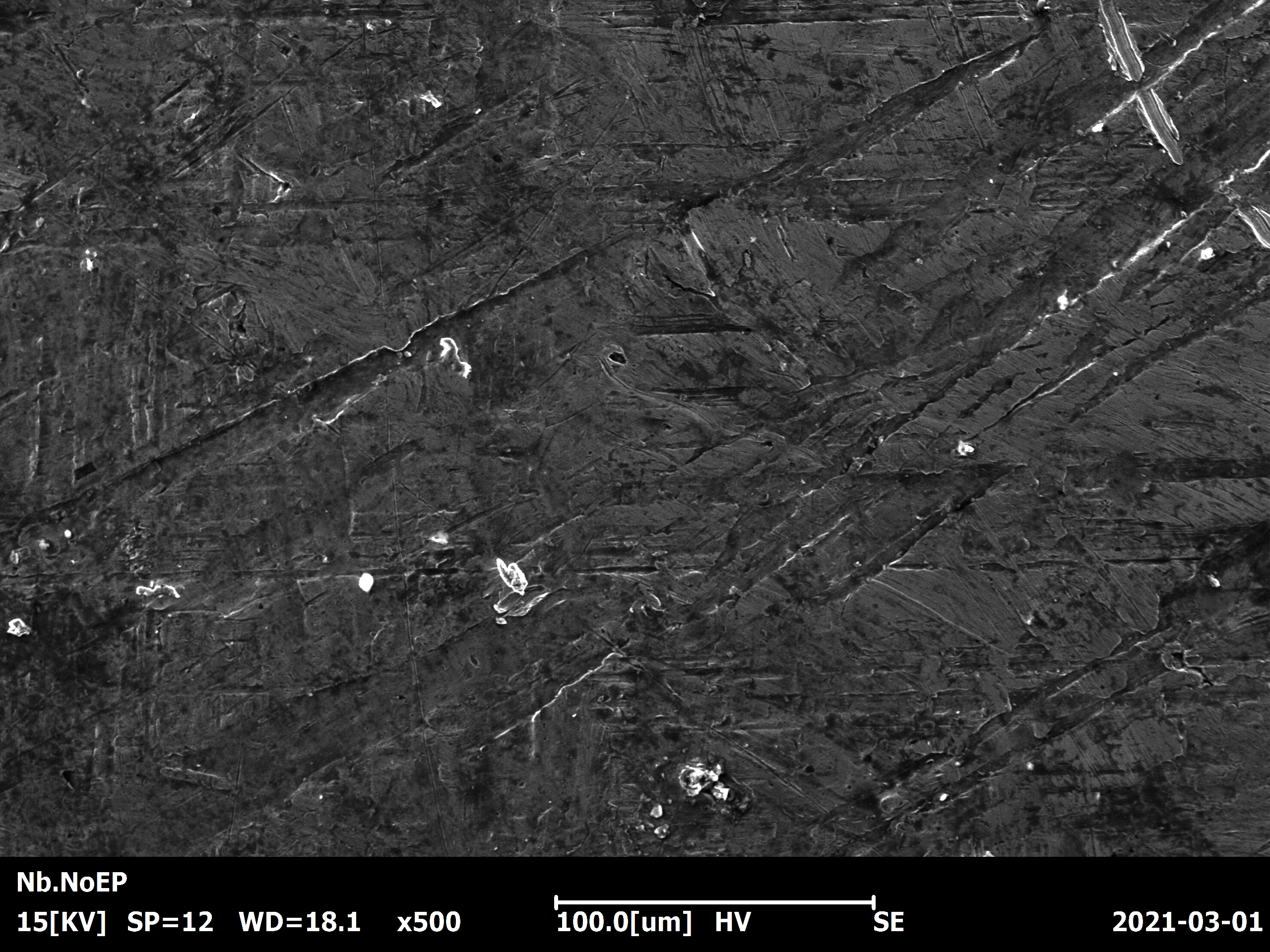 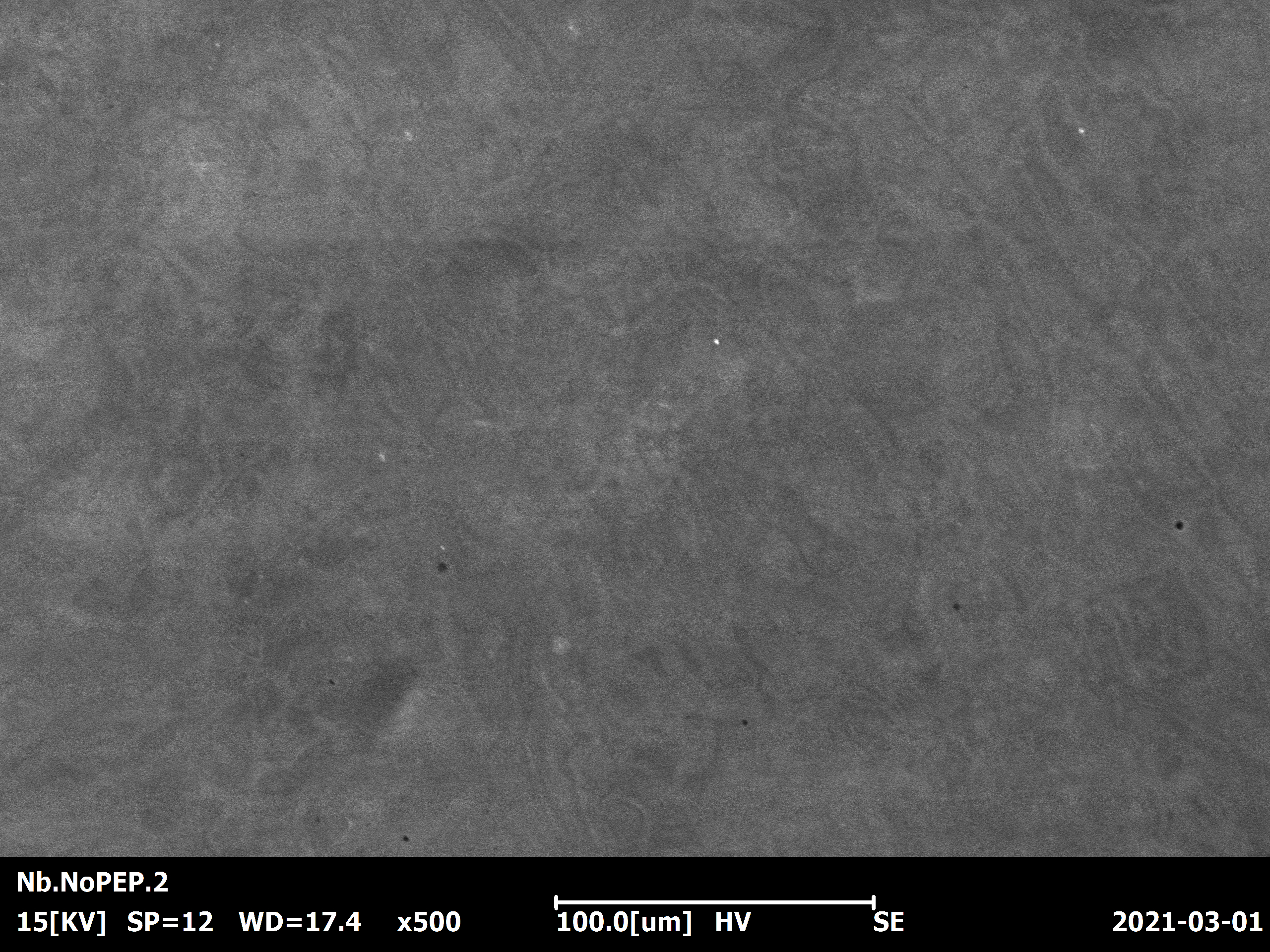 BCP 5 min; 6 µm
Initial
EP 20 min; 6,5 µm
PEP 2 min; 7µm
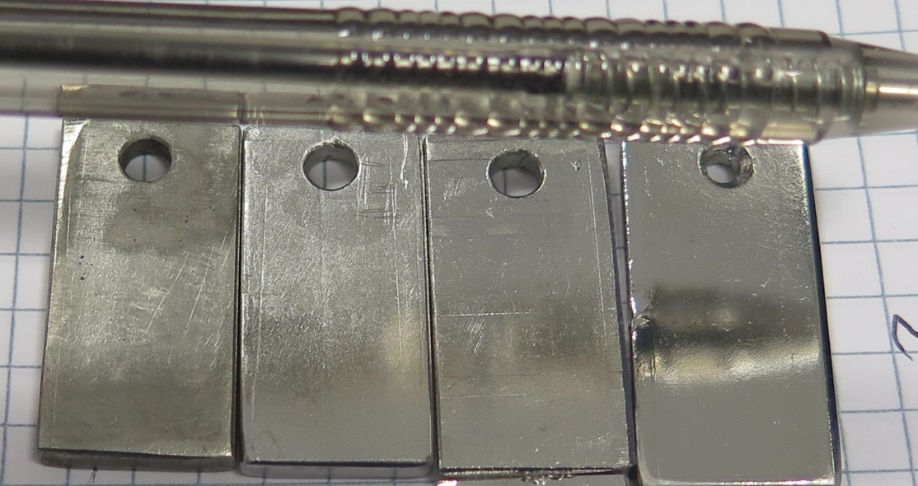 Initial
BCP
EP
PEP
29
Proof of concept: Nb
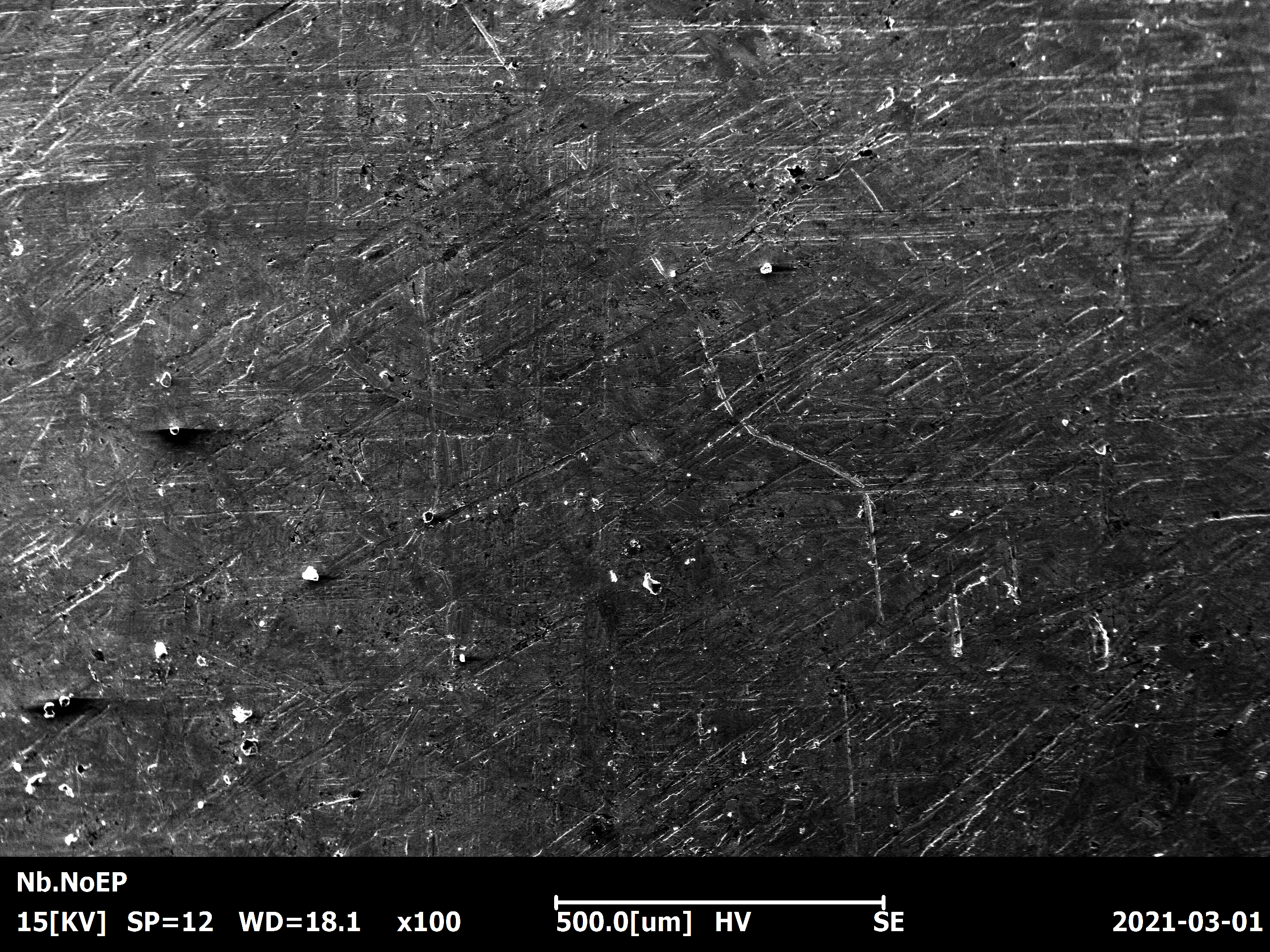 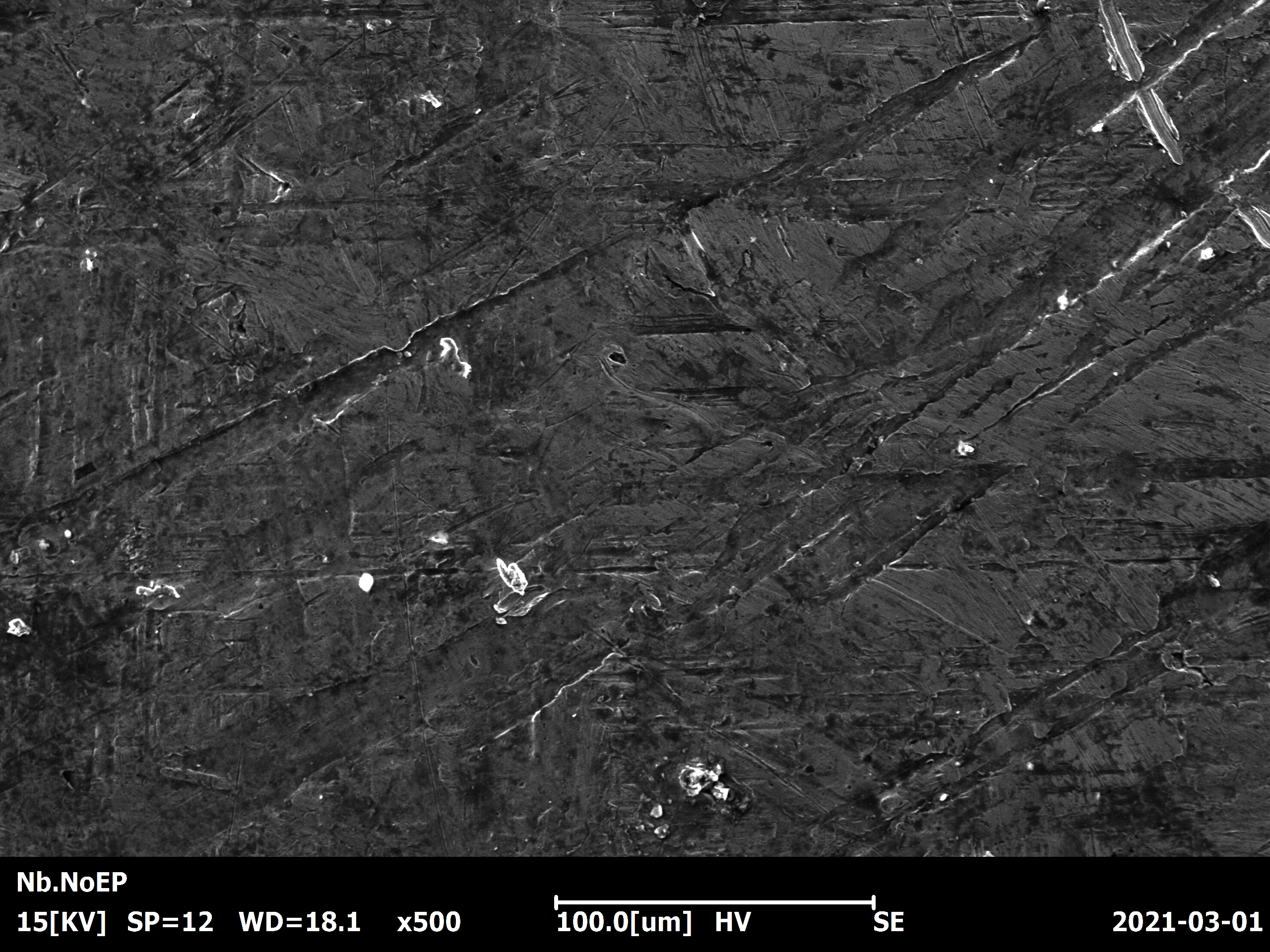 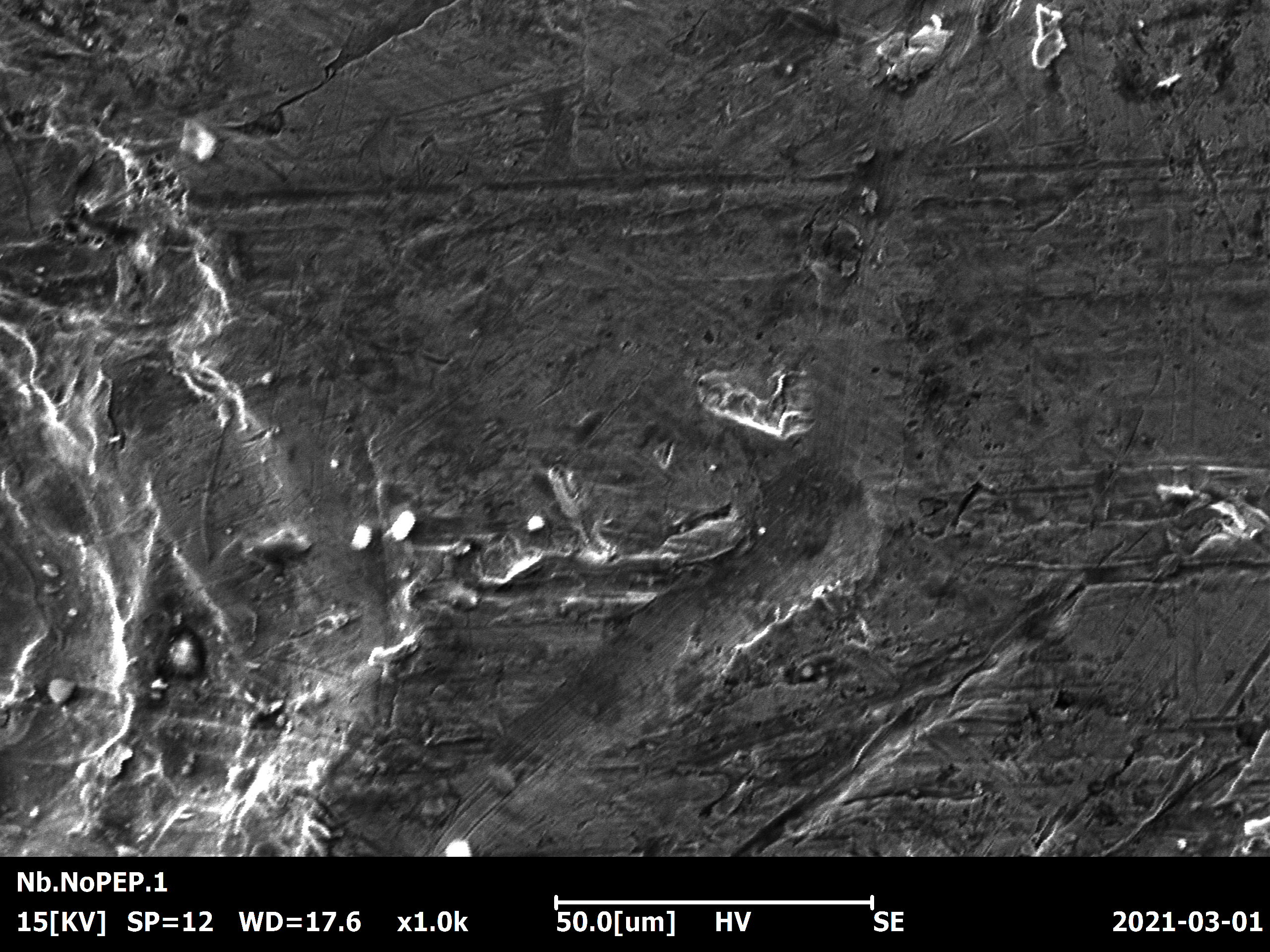 Initial 100x
Initial 500x
Initial 1000x
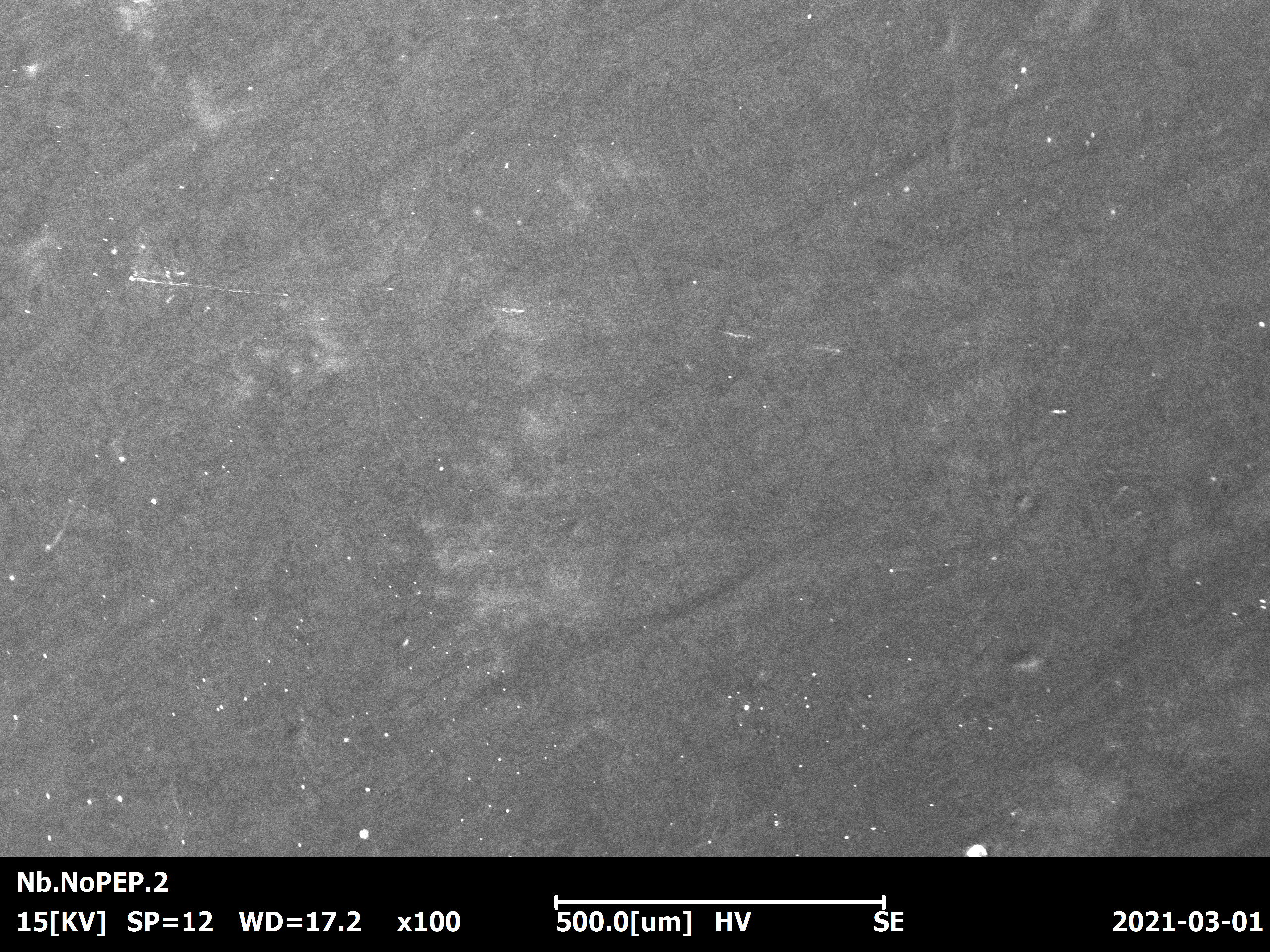 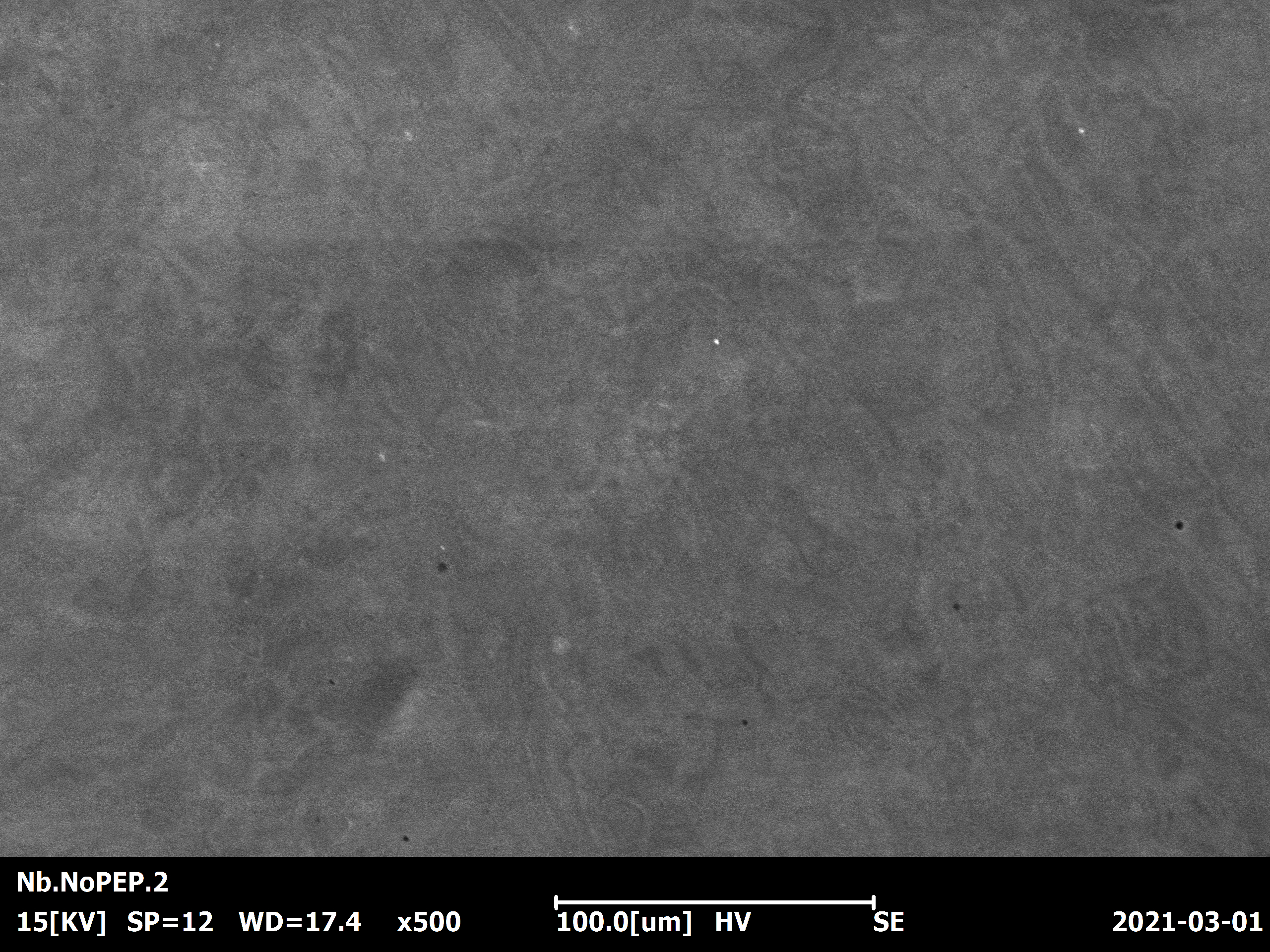 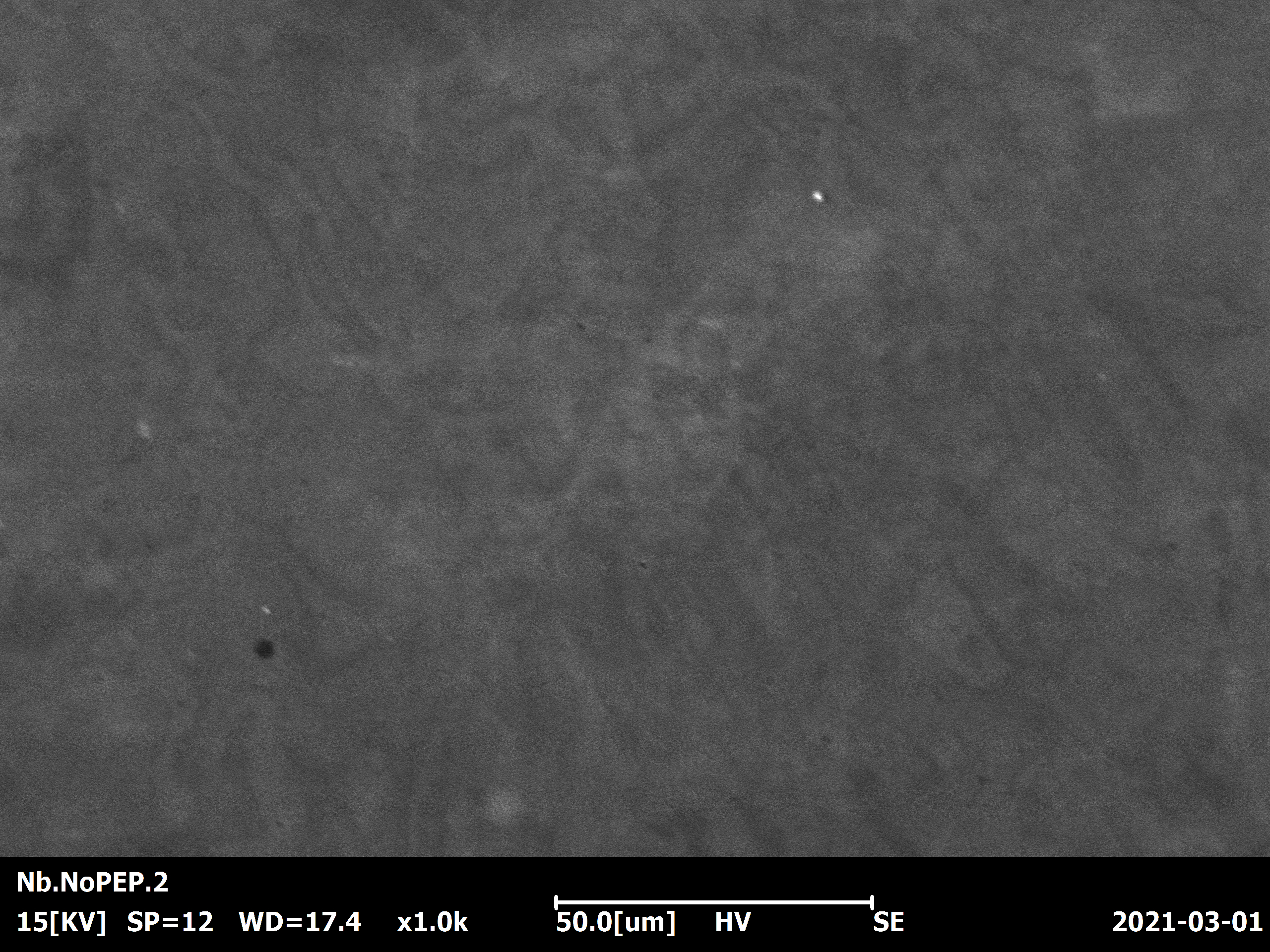 PEP 1000x; 2 min
PEP 100x; 2 min
PEP 500x; 2 min
30
Proof of concept: Cu
Comparison SUBU5, EP and PEP
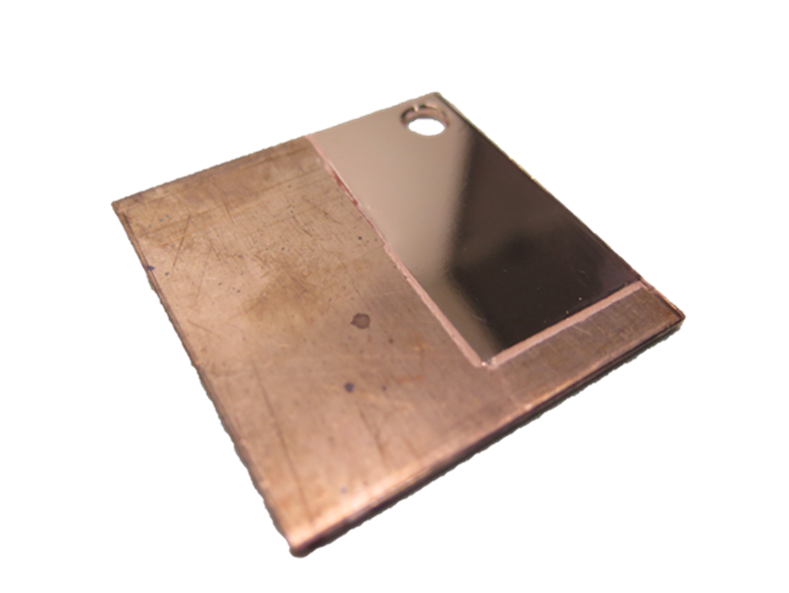 31
Proof of concept: Cu
Comparison SUBU5, EP and PEP
Faster then SUBU5 by ~ 3 xFaster then EP        by ~10 x
32
Proof of concept: Cu
Comparison SUBU5, EP and PEP
To remove similar values = 7,5-8 µm
33
Proof of concept: Cu
Comparison SUBU5, EP and PEP
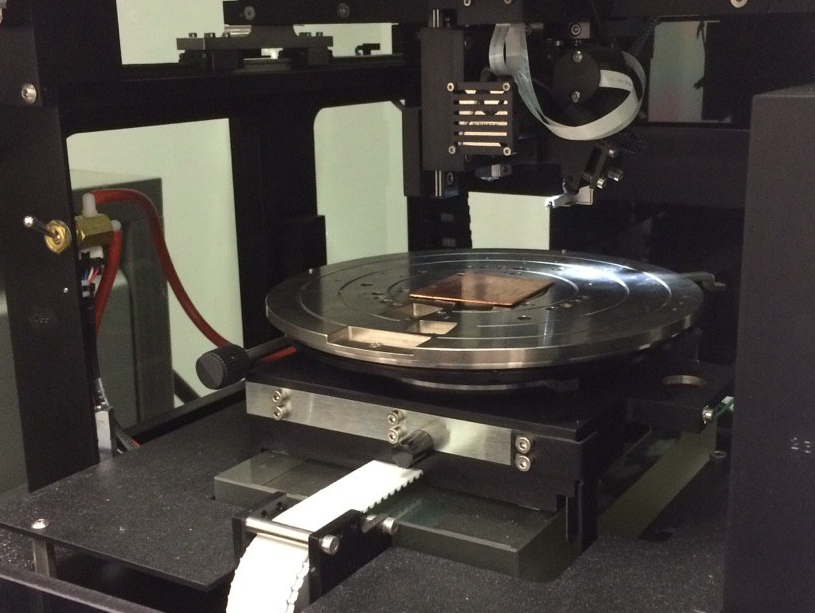 Roughness evaluated with a Veeco Dektat 8 Profilometer
34
Proof of concept: Cu
Comparison SUBU5, EP and PEP
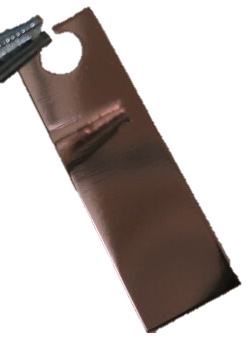 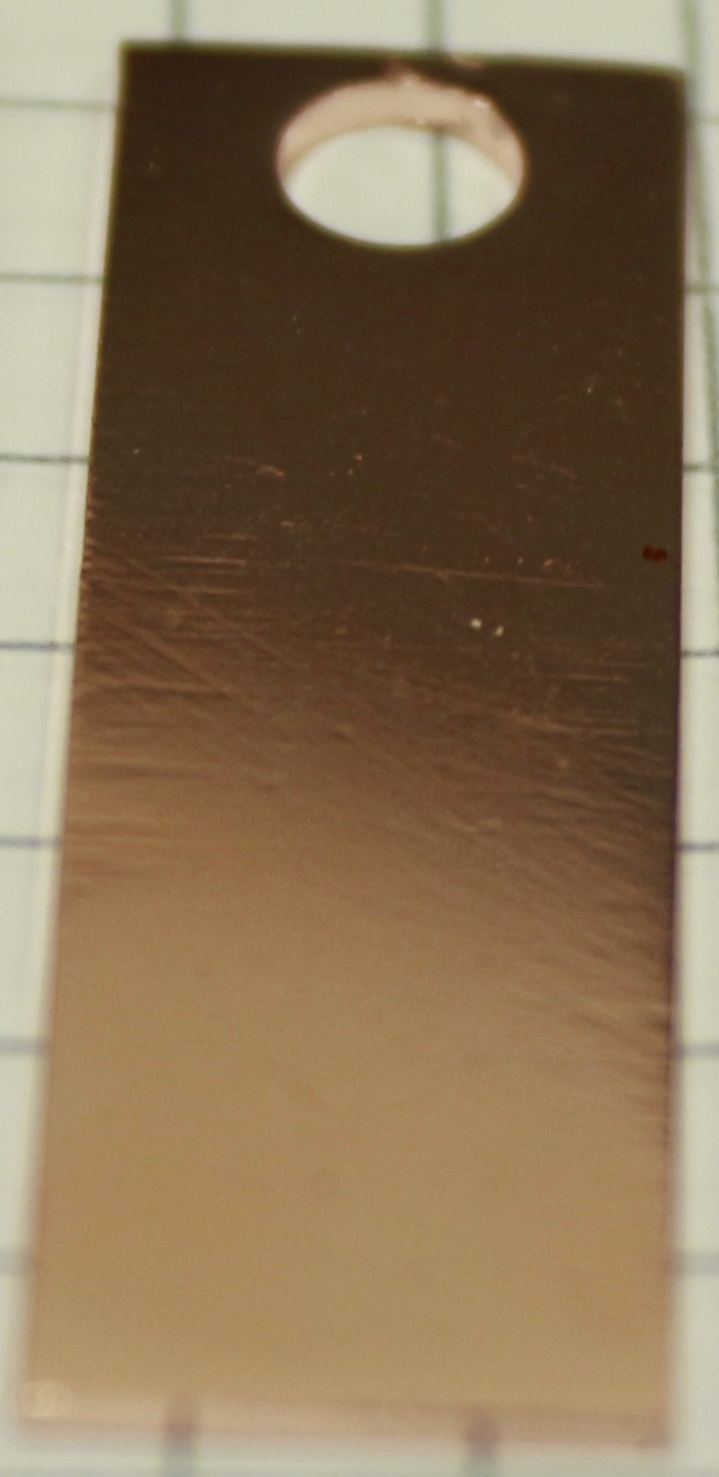 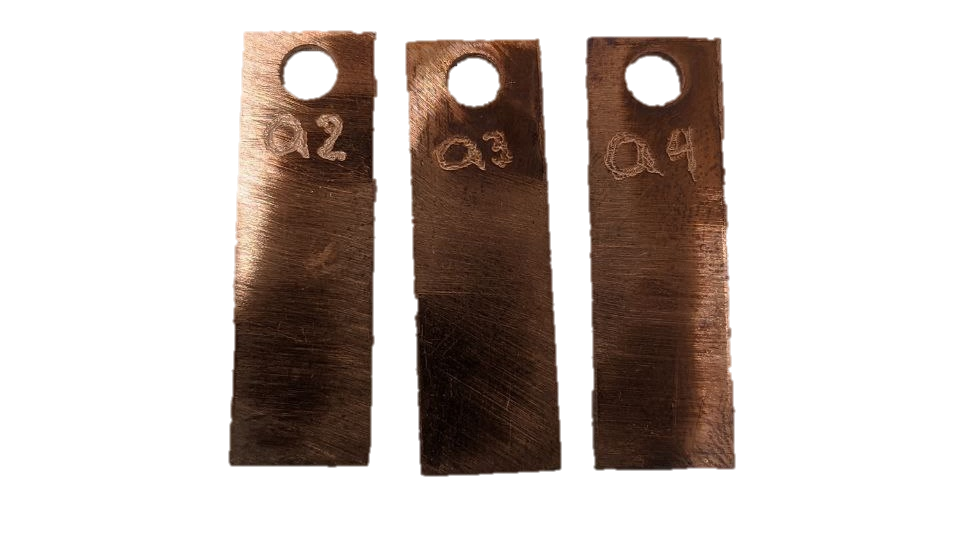 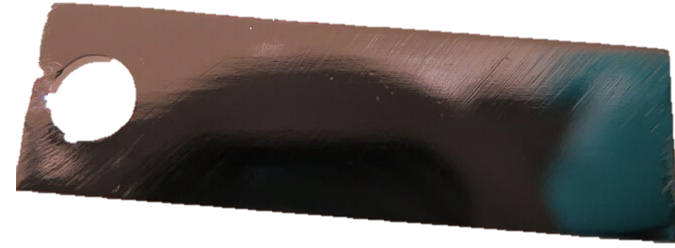 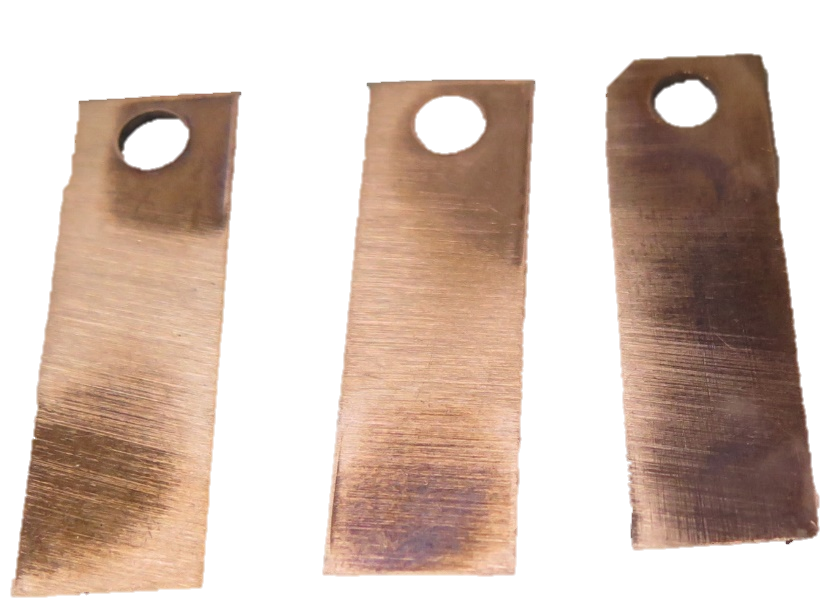 SUBU5 min7,5 μm
PEP2 min8 μm
EP30min8 μm
Initial! Rough surface !
Ra 490±19 nm			Ra 113±21 nm			Ra 98±9 nm		Ra 72±12 nm
     Rq 562±84 nm			Rq 331±126 nm			Rq 152±41 nm		Rq 93±19 nm
35
Proof of concept: Cu
Comparison of SUBU, EP and PEP
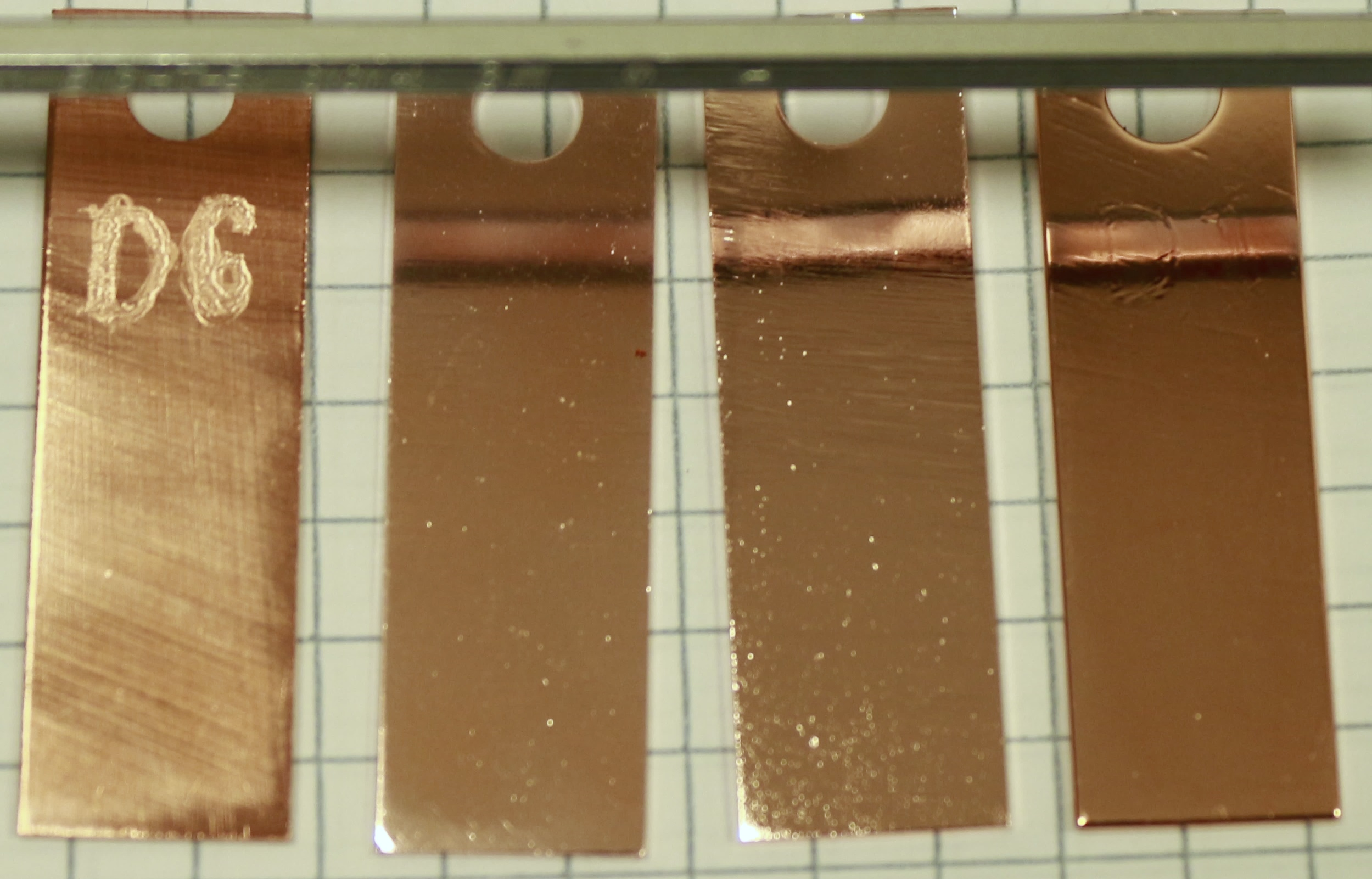 PEP2 min8 μm
EP30 min
8 μm
Initial
SUBU5 min7,5 μm
36
Proof of concept: Cu
Comparison of SUBU, EP and PEP
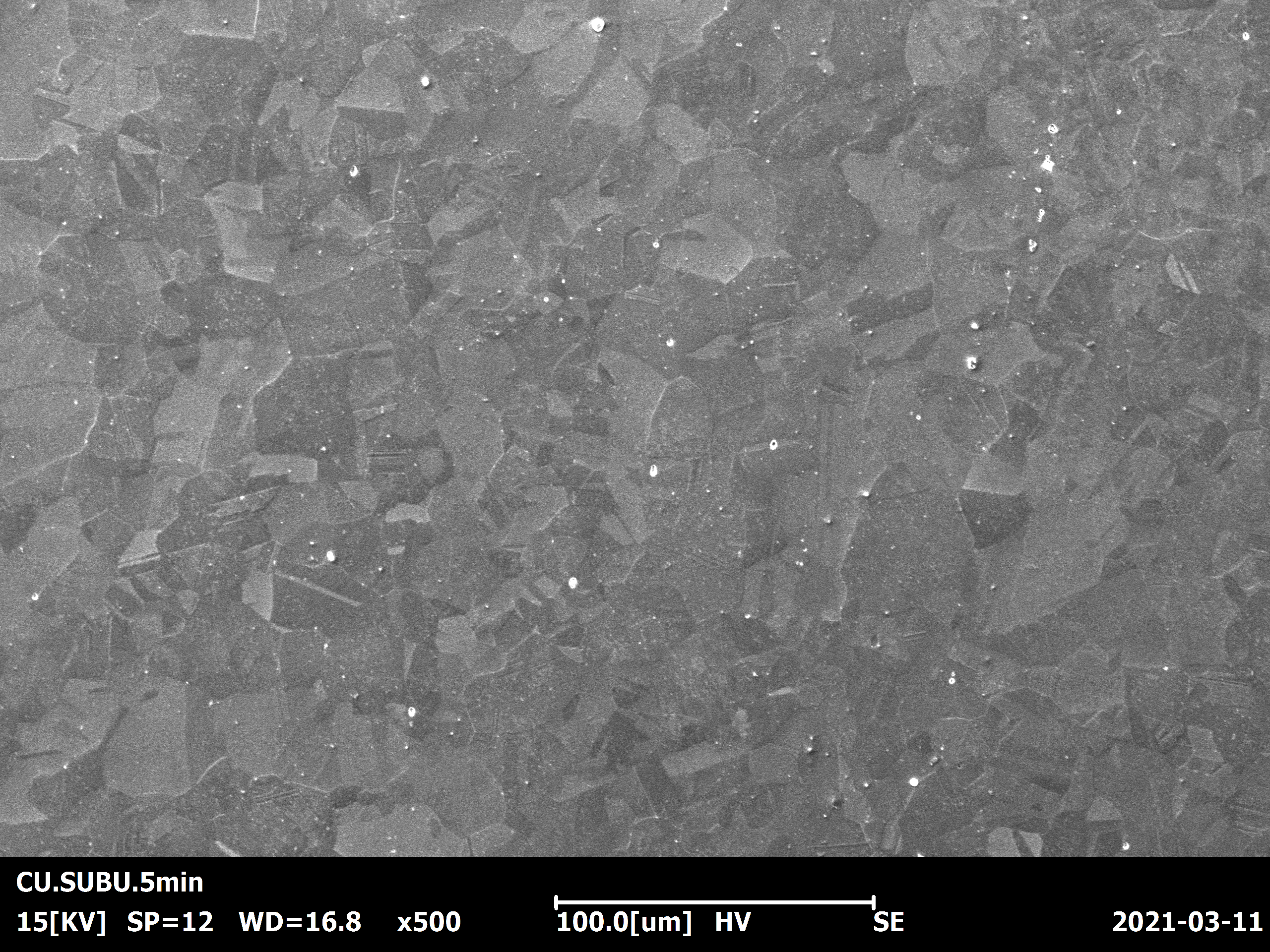 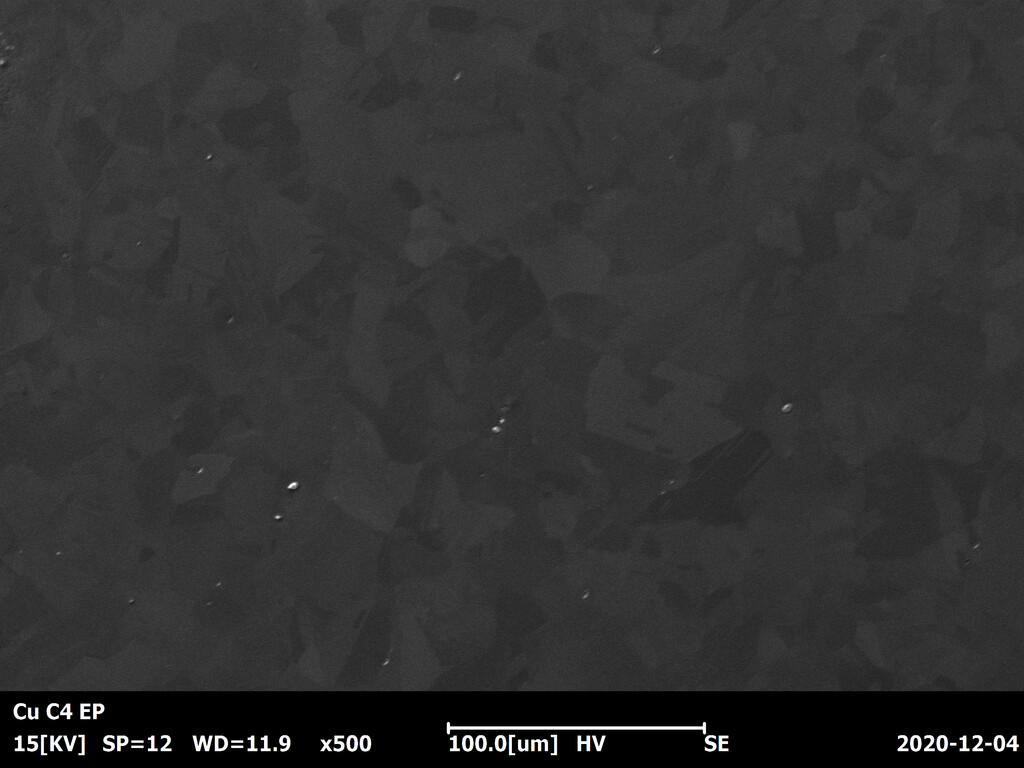 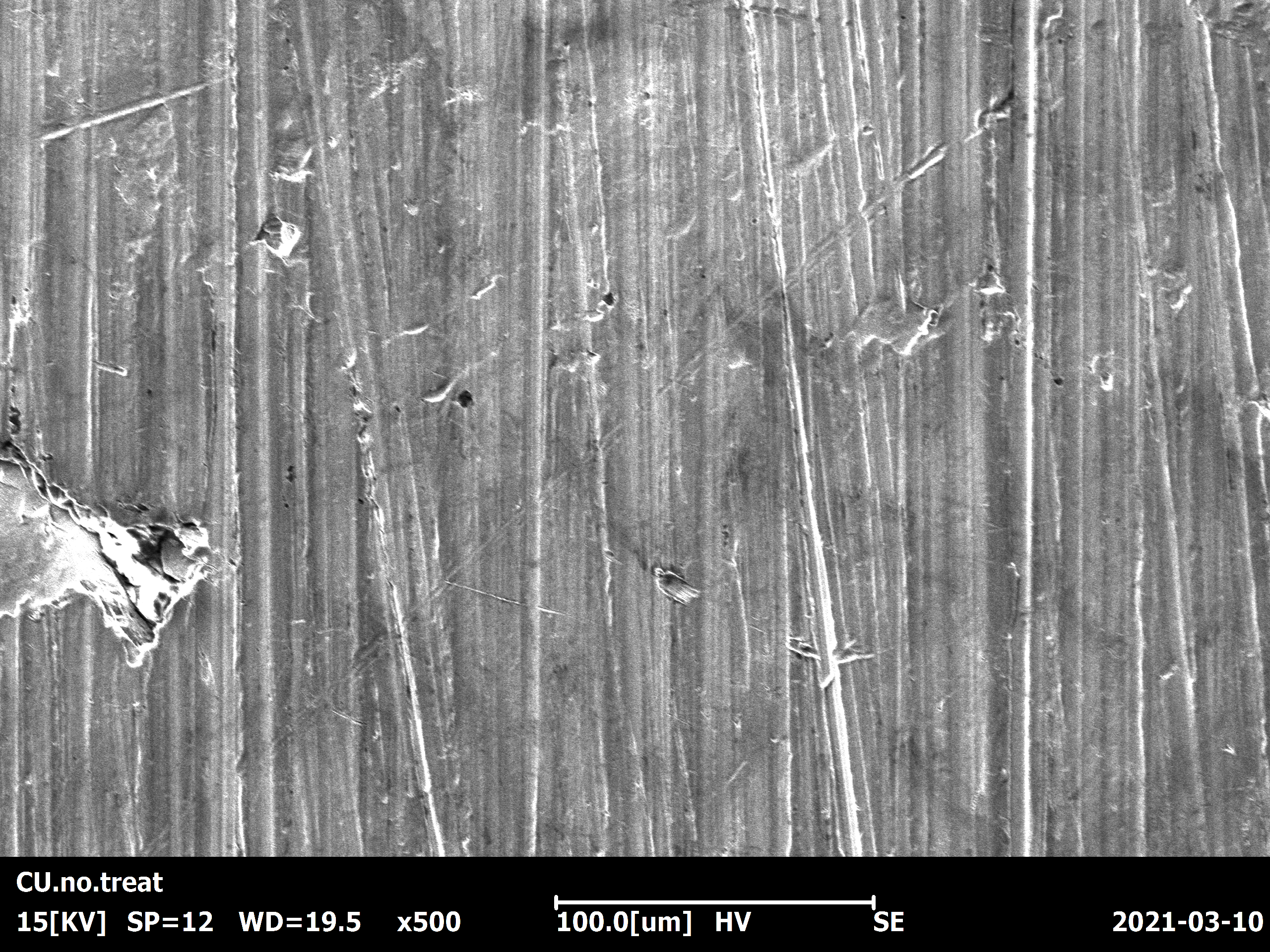 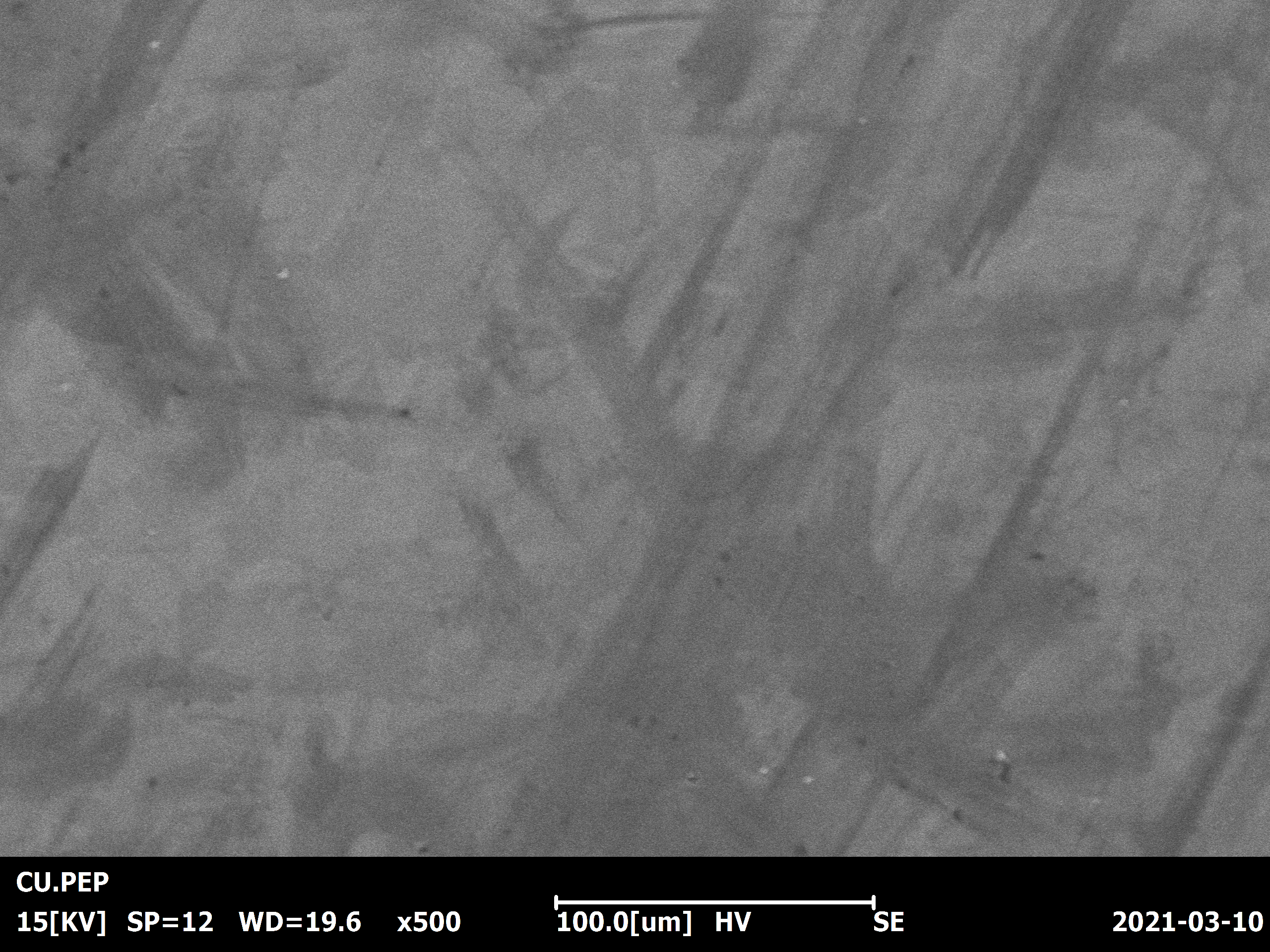 PEP 2 min; 8 μm
EP 30 min; 8 μm
Initial
SUBU 5 min; 7,5 μm
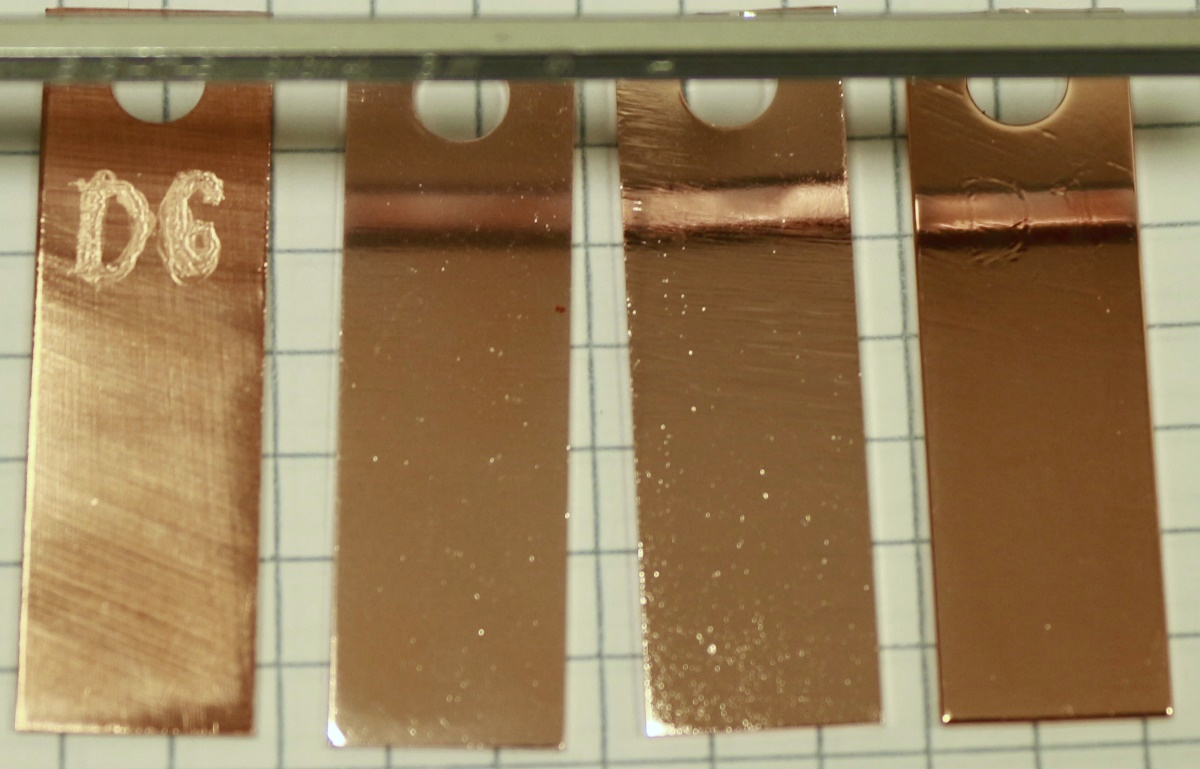 EP
PEP
Initial
SUBU
37
Proof of concept: Cu
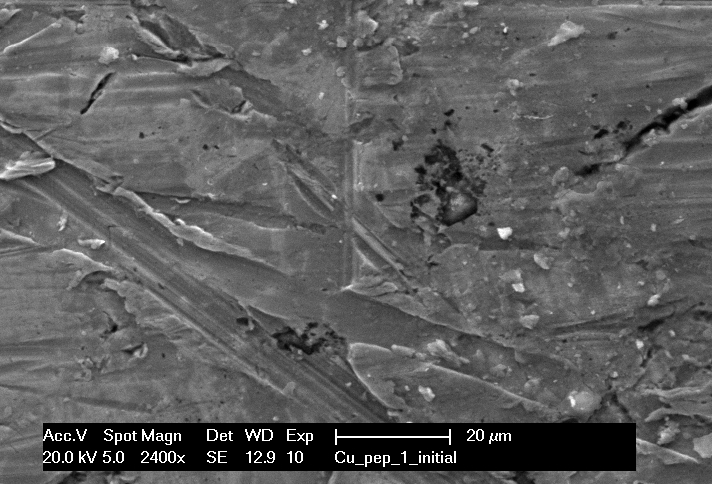 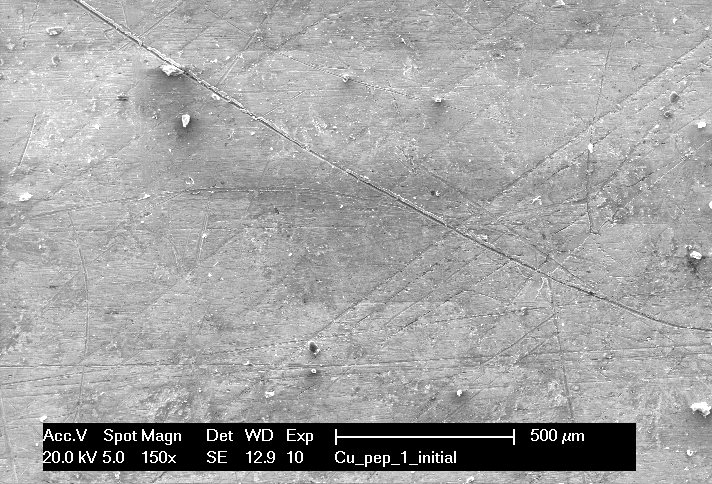 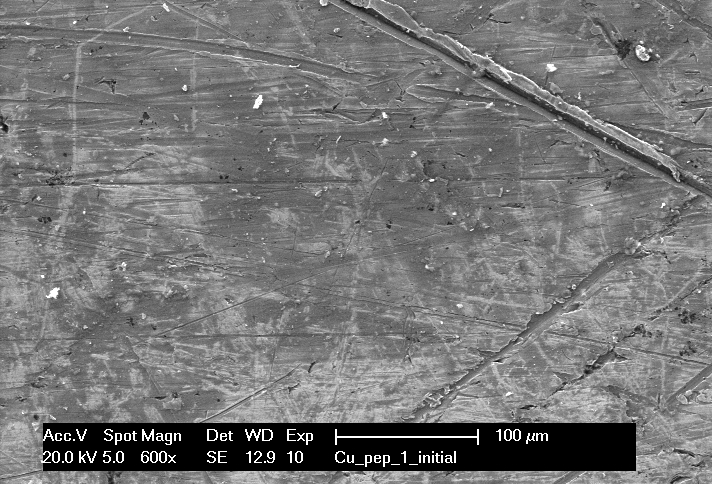 150x Initial
2400x Initial
600x Initial
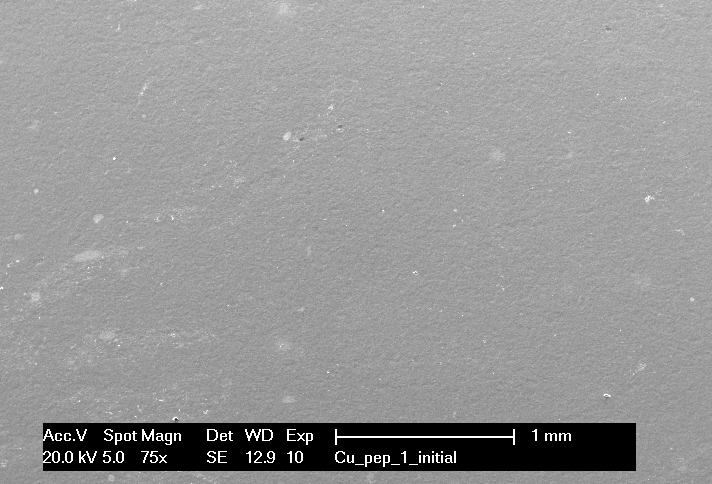 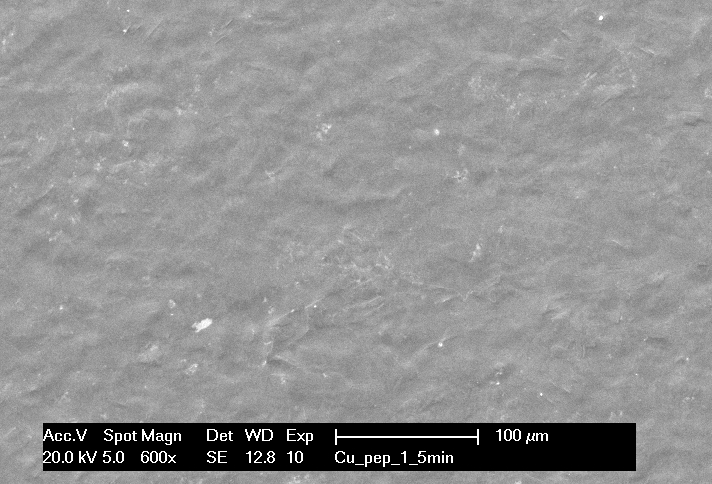 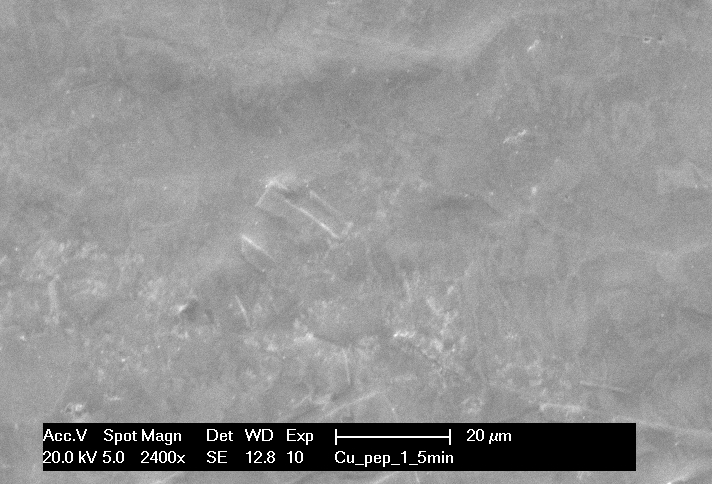 75x PEP 5 min
2400x PEP 5 min
600x PEP 5 min
38
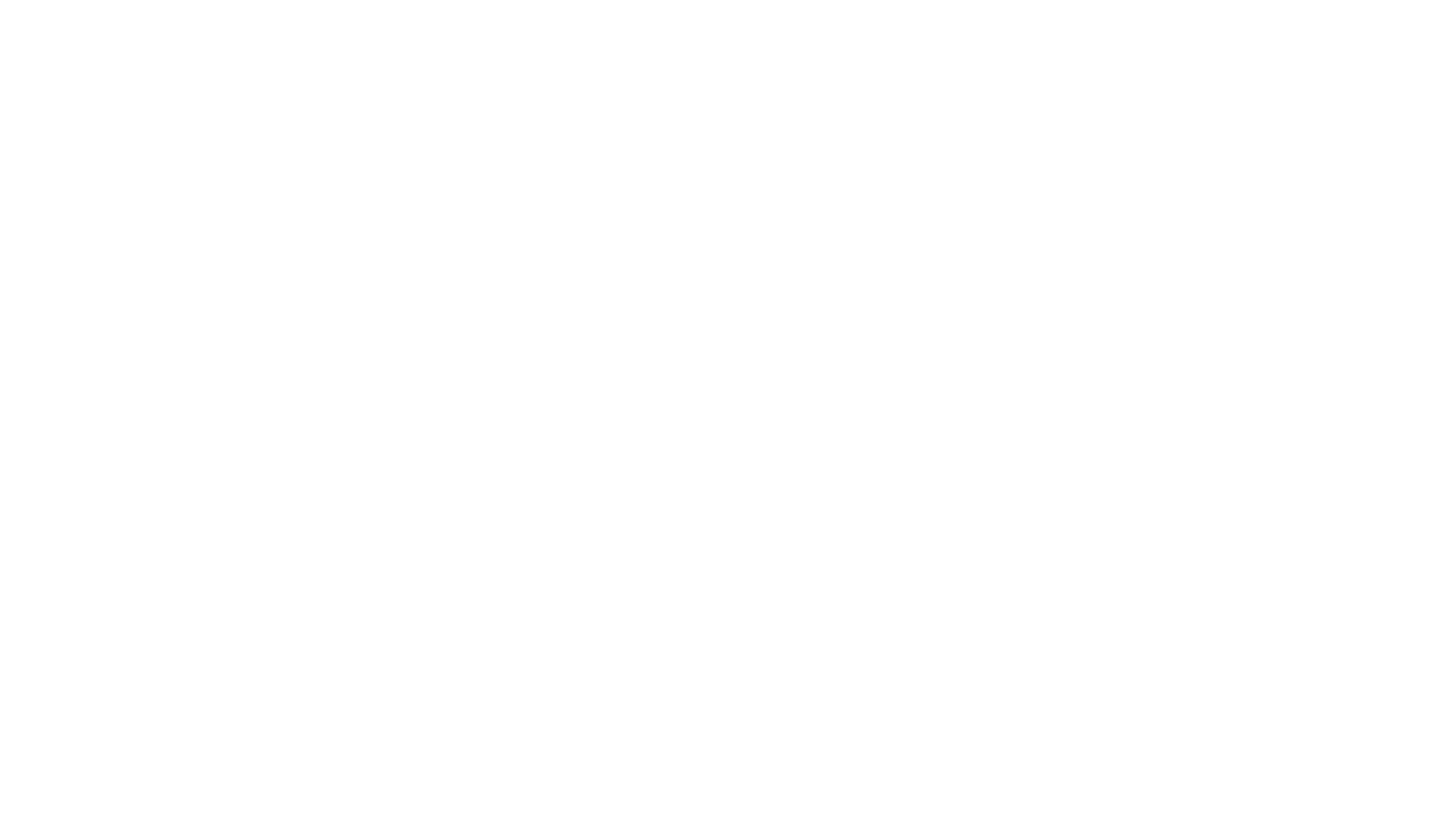 Conclusions
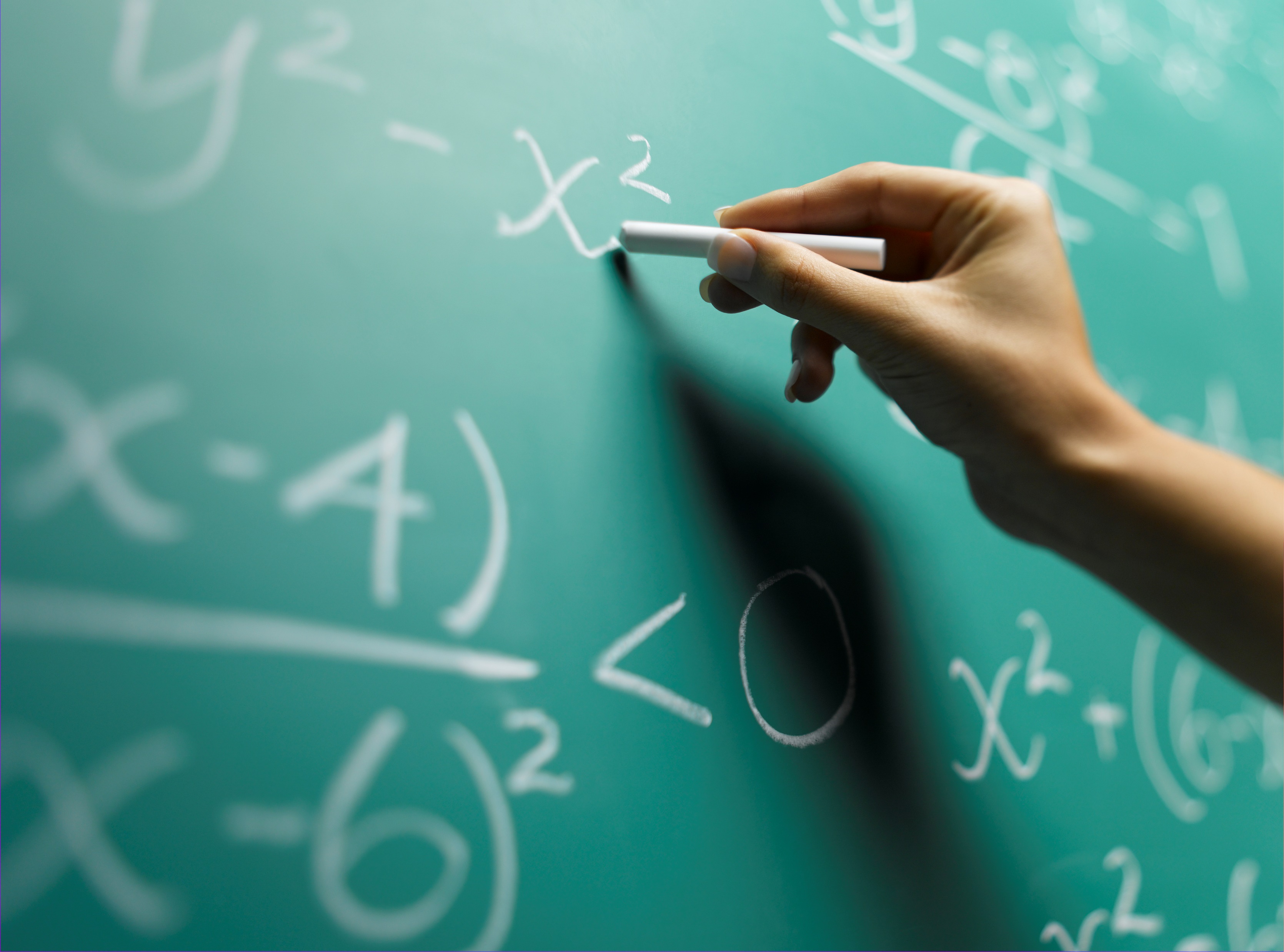 Two recipes of PEP were developed and studied to polish Nb and Cu.

Similar or better surface can be achieved with PEP comparing to EP.

Proved higher performance, and ecological benefits.

Hydrogen disease – to evaluate.
39
Future work
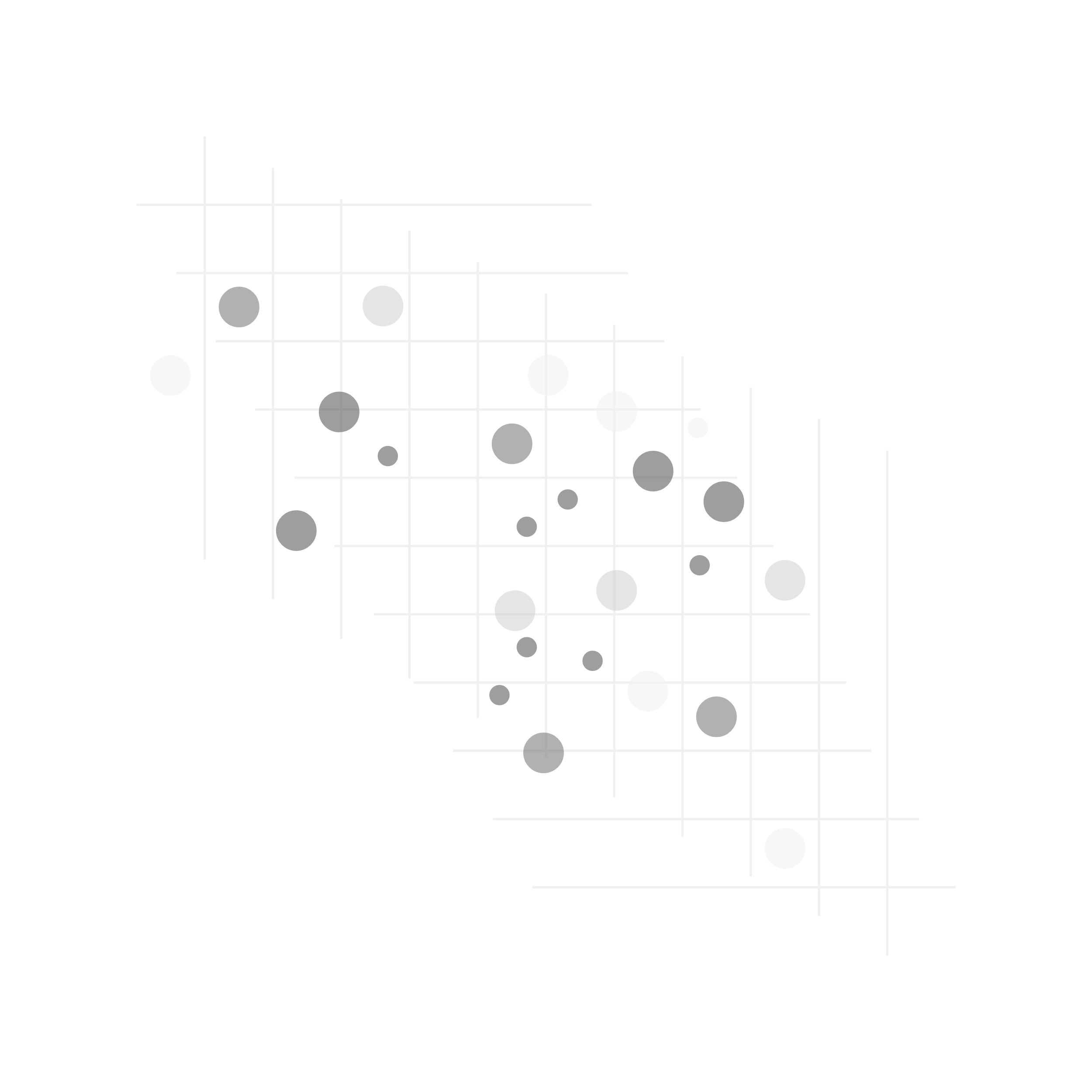 Further optimization and look out of recipes for PEP of Nb and Cu.
Design and implementation of PEP polishing of inner surfaces of 6 & 1.3 GHz cavities.
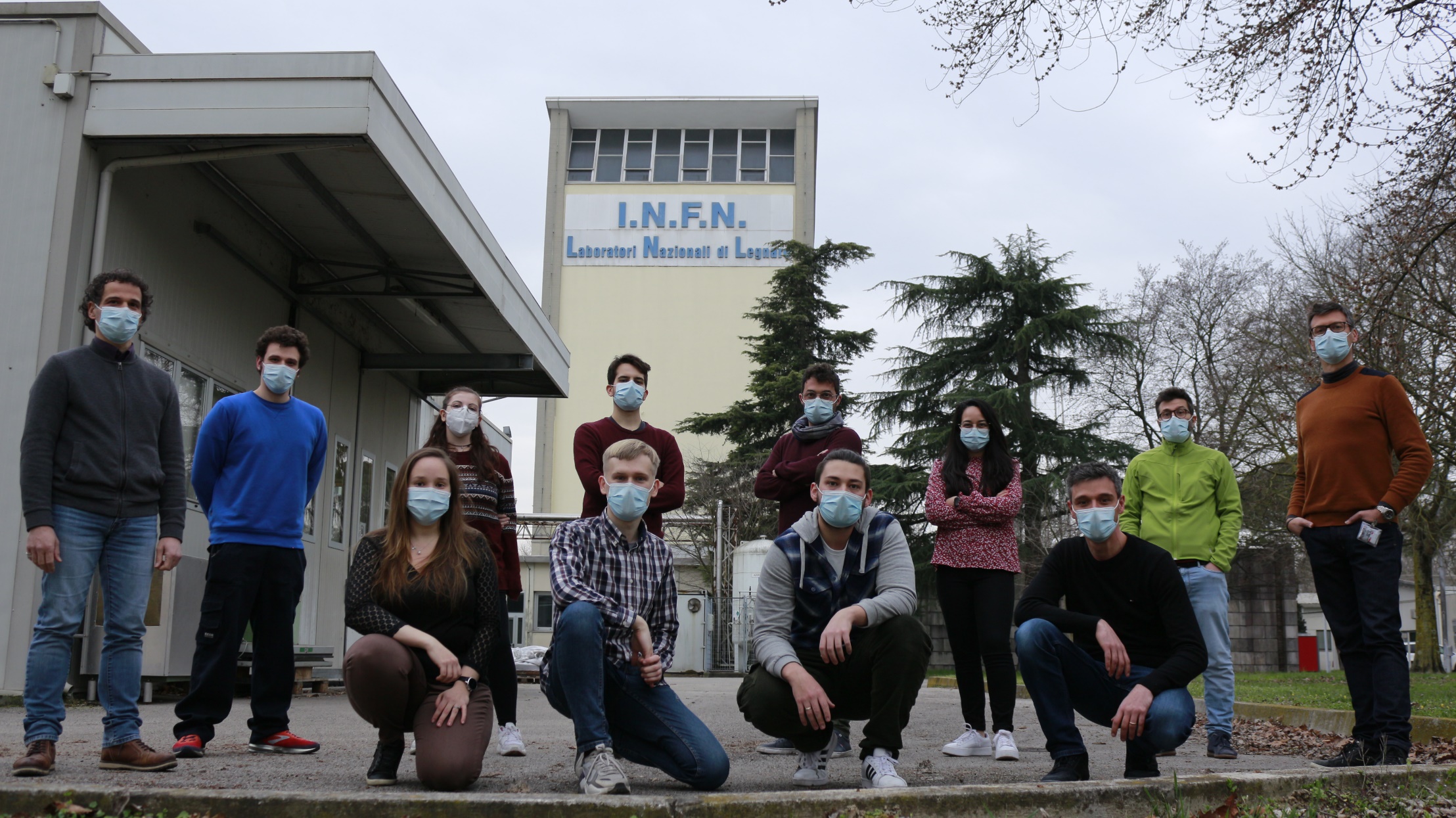 Website		https://surfacetreatments.it
		https://chyhyrynets.com Thanks to Cristian Pira, Fabrizio Stivanello,Vanessa Garcia, Roberta Caforio, Matteo Zanierato
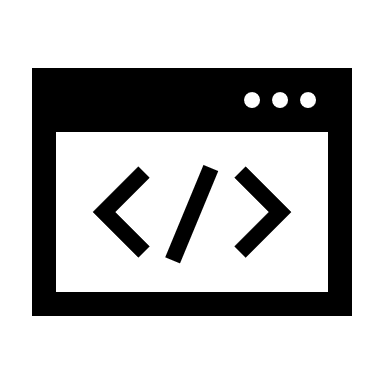 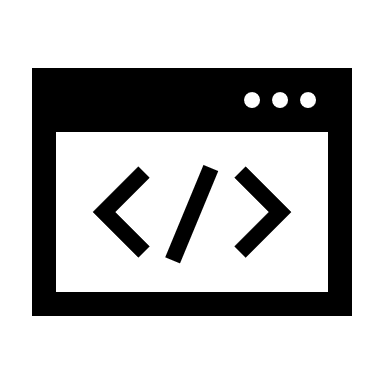 Material Science and Technology Service for Nuclear Physics crew
40
State of art
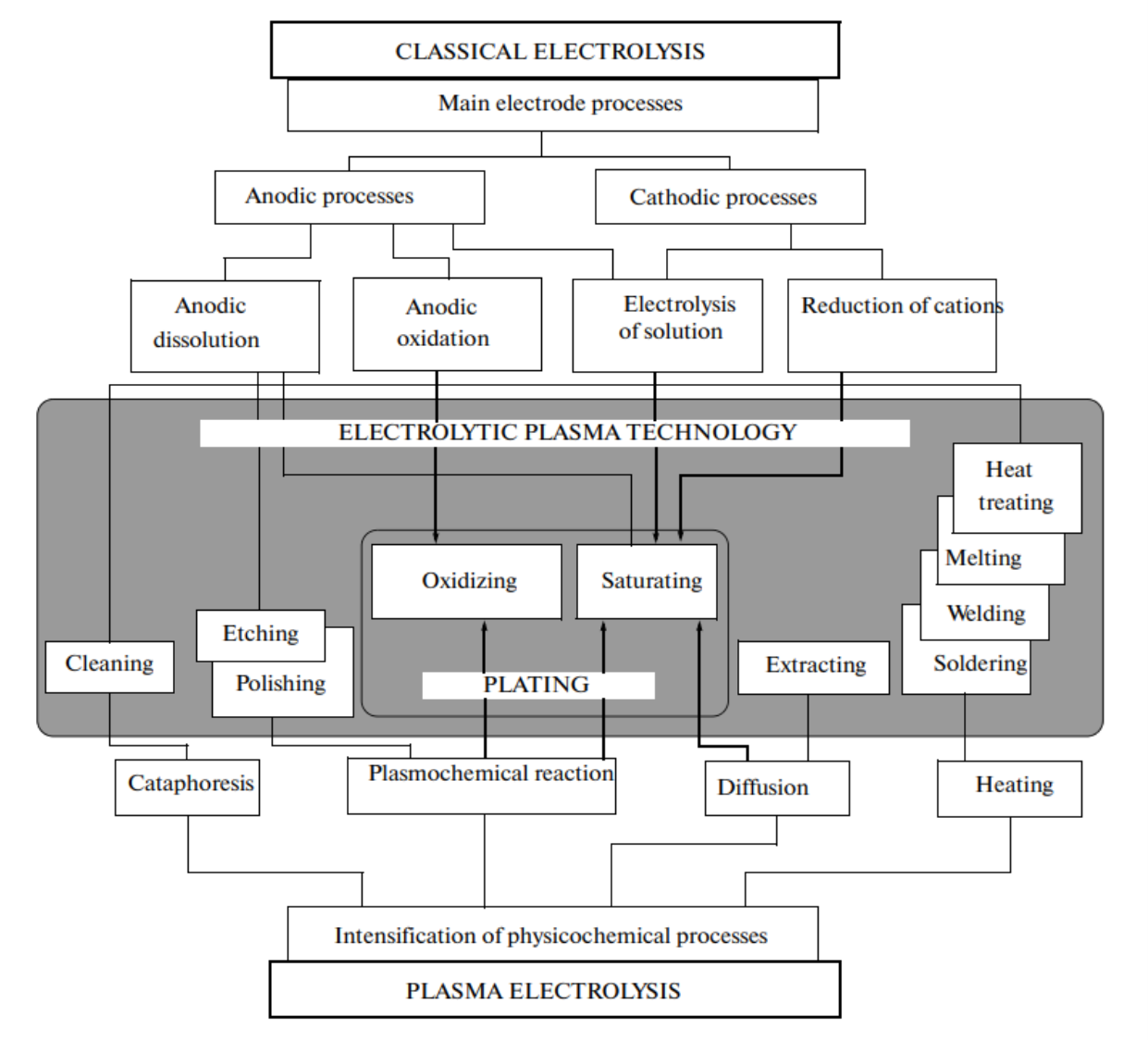 A. L. Yerokhin, X. Nie, A. Leyland, A. Matthews, and S. J. Dowey, ‘Plasma electrolysis for surface engineering’, Surface and Coatings Technology, vol. 122, no. 2–3, pp. 73–93, Dec. 1999, doi: 10.1016/S0257-8972(99)00441-7.
41
Nb chemistry
BCP
Electrochemistry
2Nb + 5NO3- = Nb2O5 + 5NO2 + 5e
A: 2Nb + 5H2O = Nb2O5 + 10H+ + 10e
6 Nb + 10 HNO3 = 3 Nb2O5 + 10 NO↑ + 5 H2O
C: 2 H+= H2 + 2e-
Nb2O5 + 10 HF = 2 NbF5 + 5 H2O
Nb2O5 + 6HF ⇒ H2NbOF5 (soluble)
NbO2F ∙ ½H2O (insoluble) + 1.5H2O
NbO2F ∙ ½ H2O + 4HF ⇒ H2NbOF5 + 1.5H2O
Nb2O5 + HF = H2NbOF5(aq) + HNbF6(aq)+ NbF5(aq)+ H6NbO2F7(aq)+ H2NbF7(aq) +H2O
42